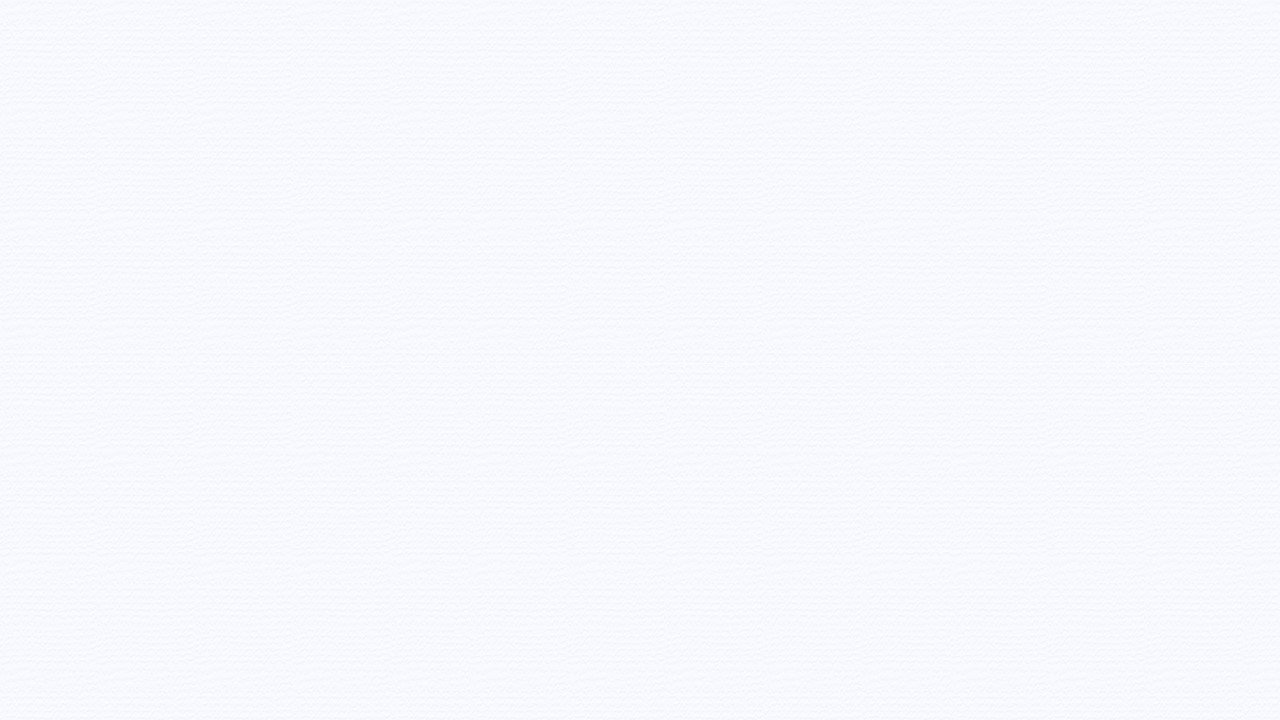 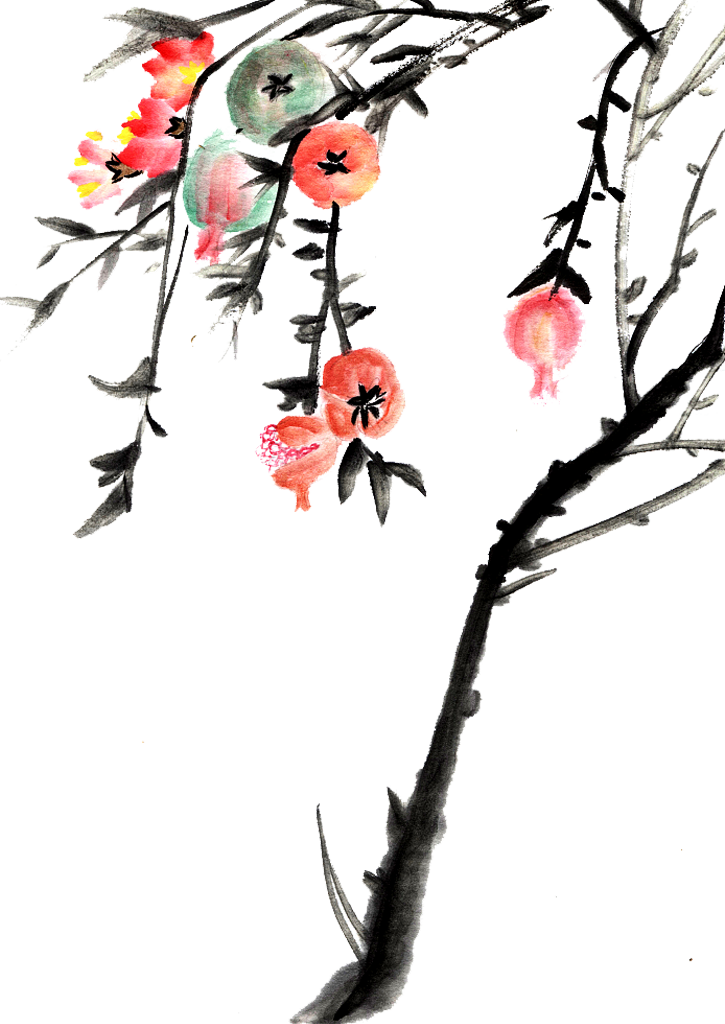 LOGO
Free
PPT TEMPLATE
jpppt.com
Insert the Subtitle of Your Presentation
https://www.freeppt7.com
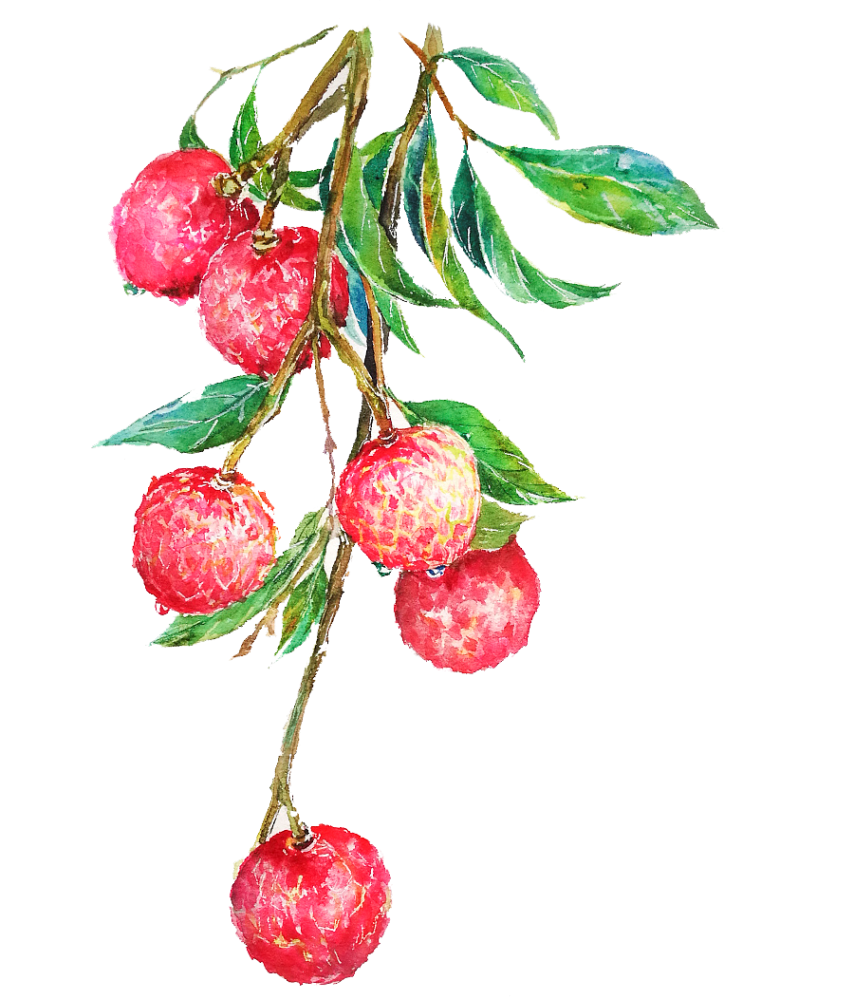 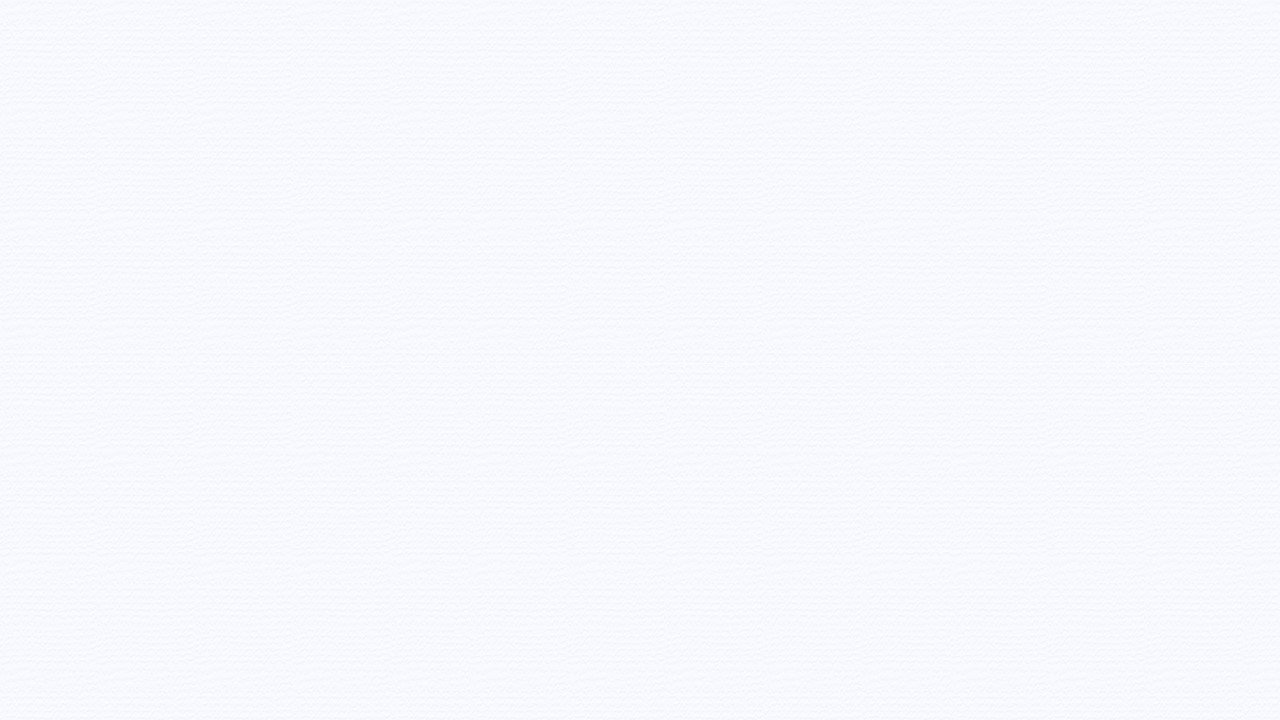 1
2
3
4
5
Add title text
Add title text
Add title text
Add title text
Add title text
PART ONE
PART TWO
PART THREE
PART FOUR
PART FIVE
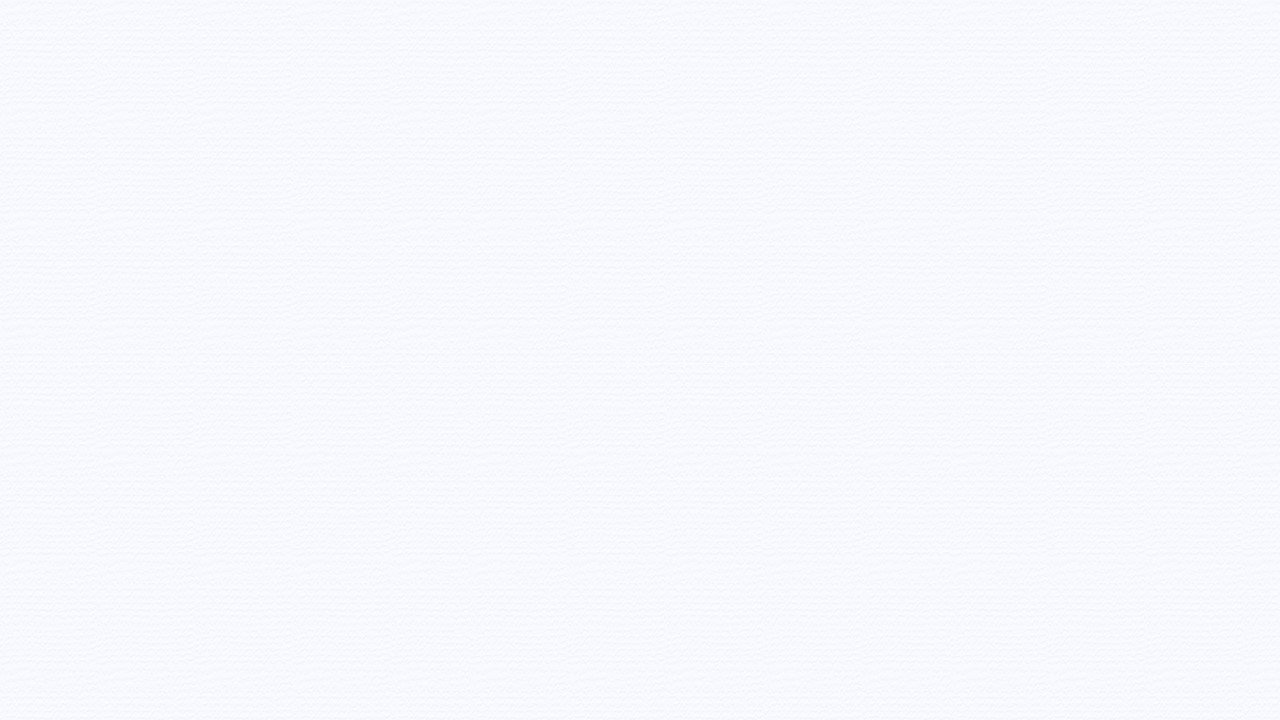 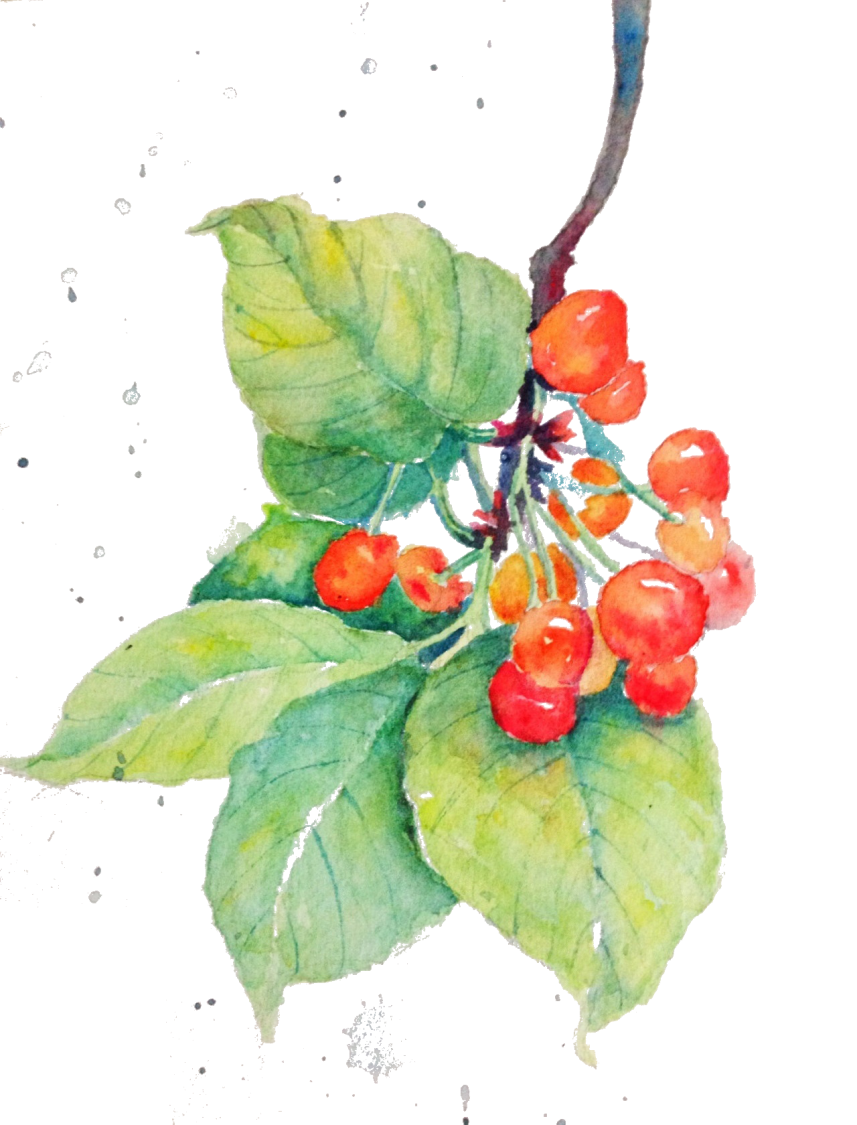 第一章
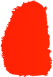 壹
Add title text
Click here to add content that matches the title.
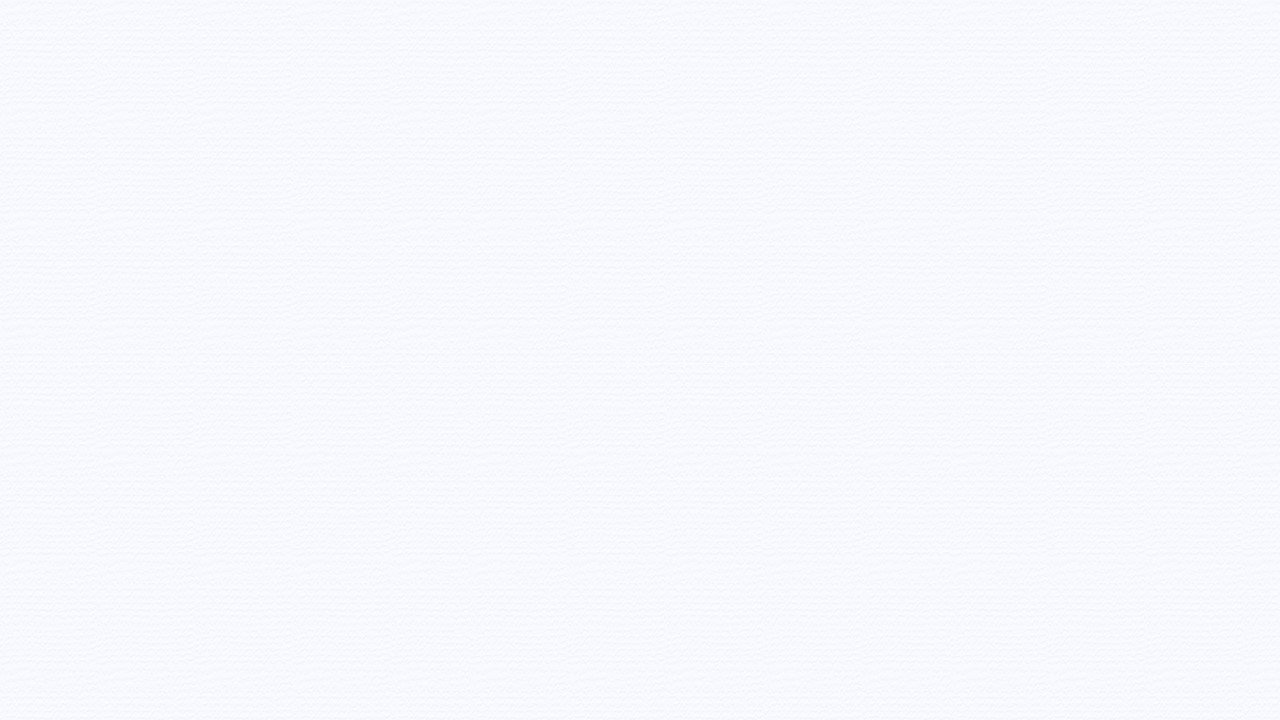 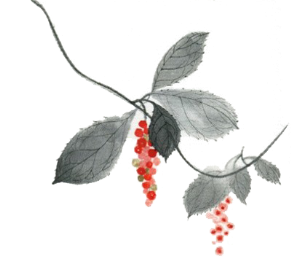 壹
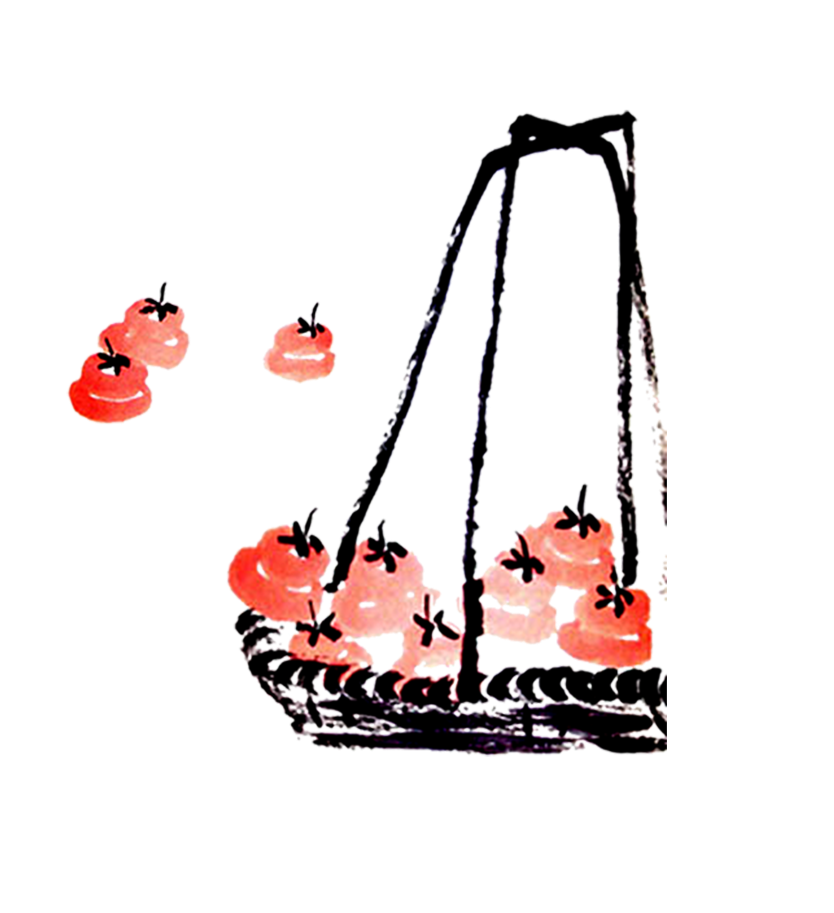 Click here to add content that matches the title.
Add title text
ADD TITLE TEXT
Click here to add content that matches the title.
Click here to add content that matches the title.
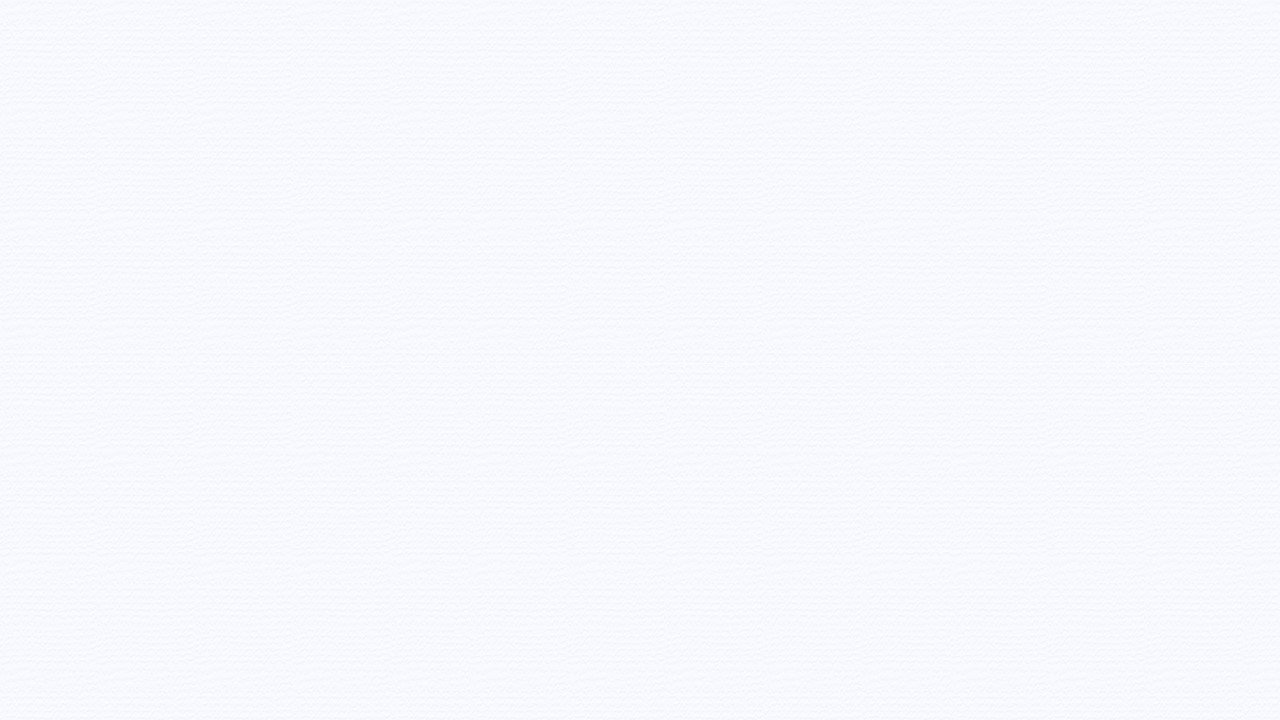 Add title text
Add title text
Add title text
Add title text
Click here to add content that matches the title.
Click here to add content that matches the title.
Click here to add content that matches the title.
Click here to add content that matches the title.
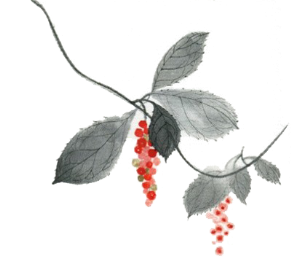 壹
Click here to add content that matches the title.
Add title text
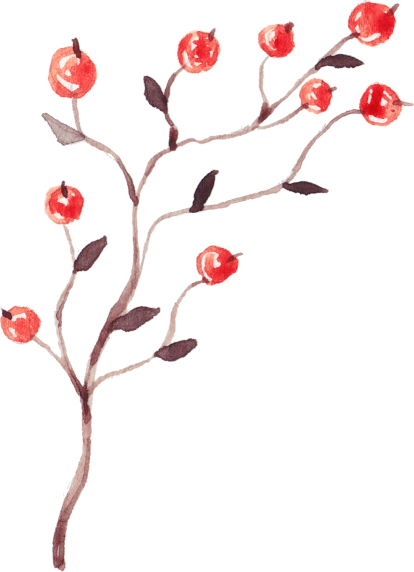 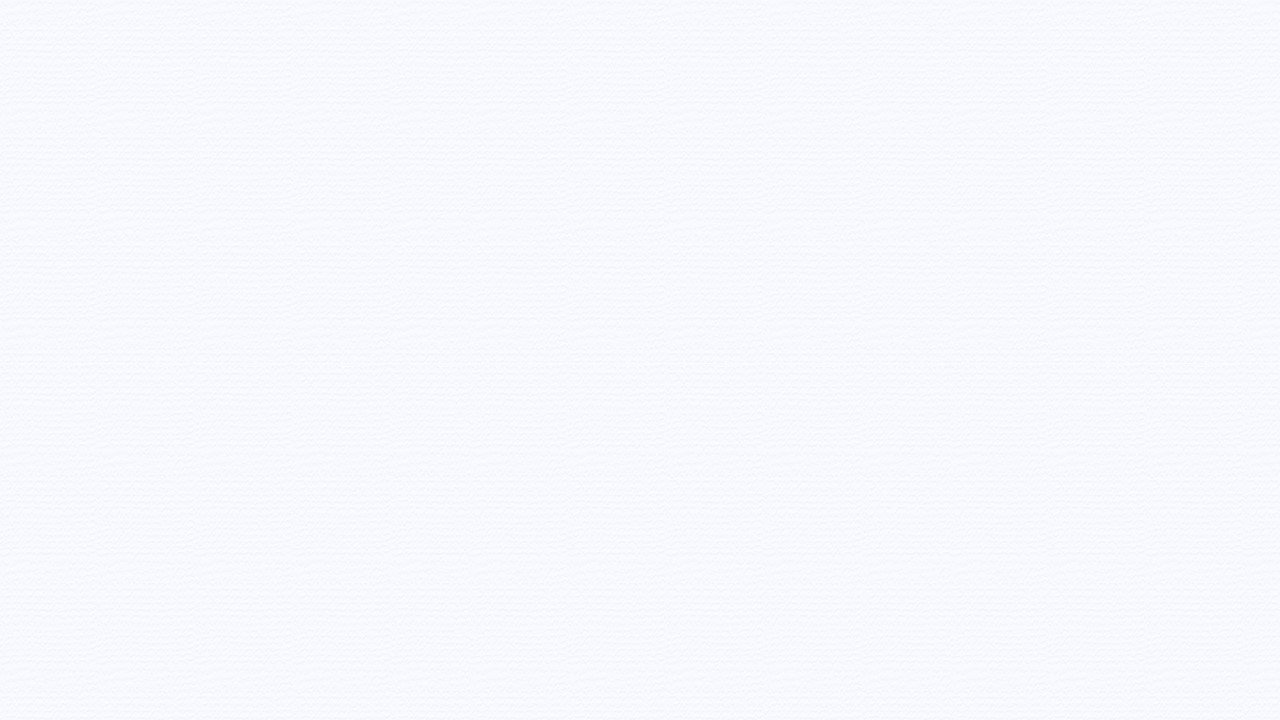 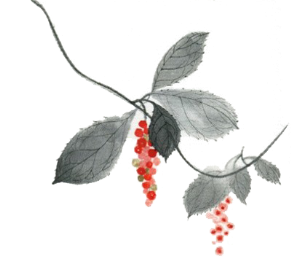 壹
Click here to add content that matches the title.Click here to add content that matches the title.
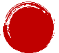 Click here to add content that matches the title.Click here to add content that matches the title.
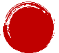 Add title text
Click here to add content that matches the title.
ADD TITLE TEXT
ADD TITLE TEXT
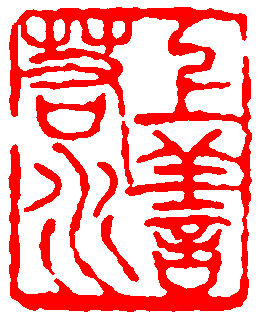 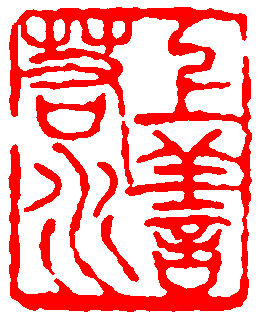 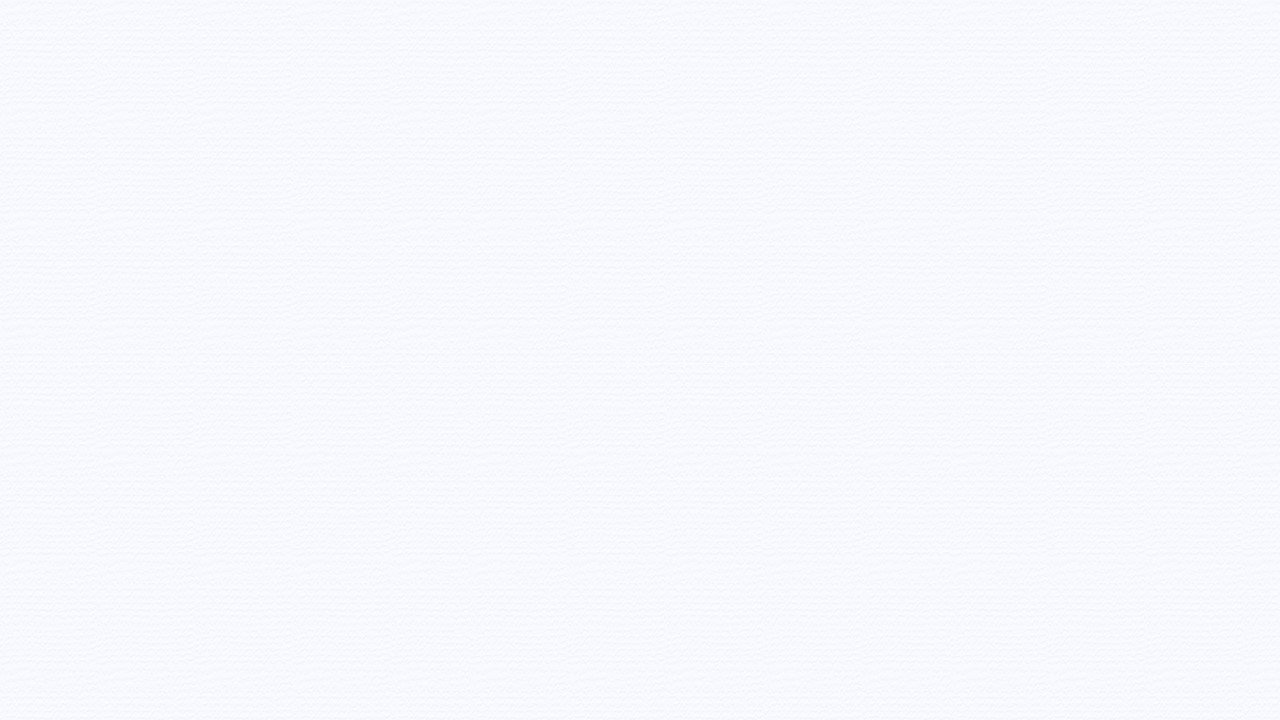 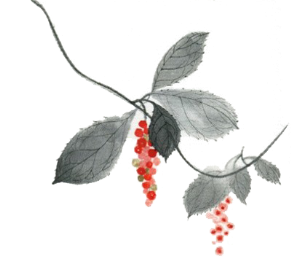 壹
Add title text
Click here to add content that matches the title.
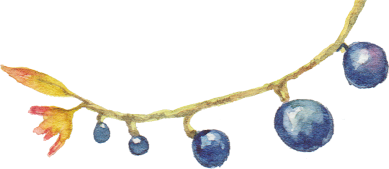 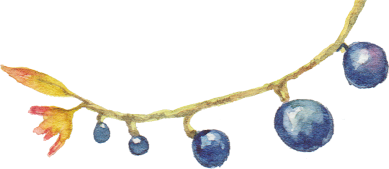 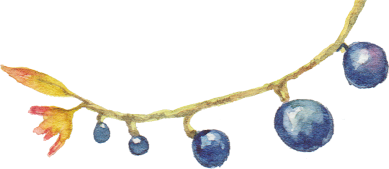 Add title text
Add title text
Add title text
Click here to add content that matches the title.
Click here to add content that matches the title.
Click here to add content that matches the title.
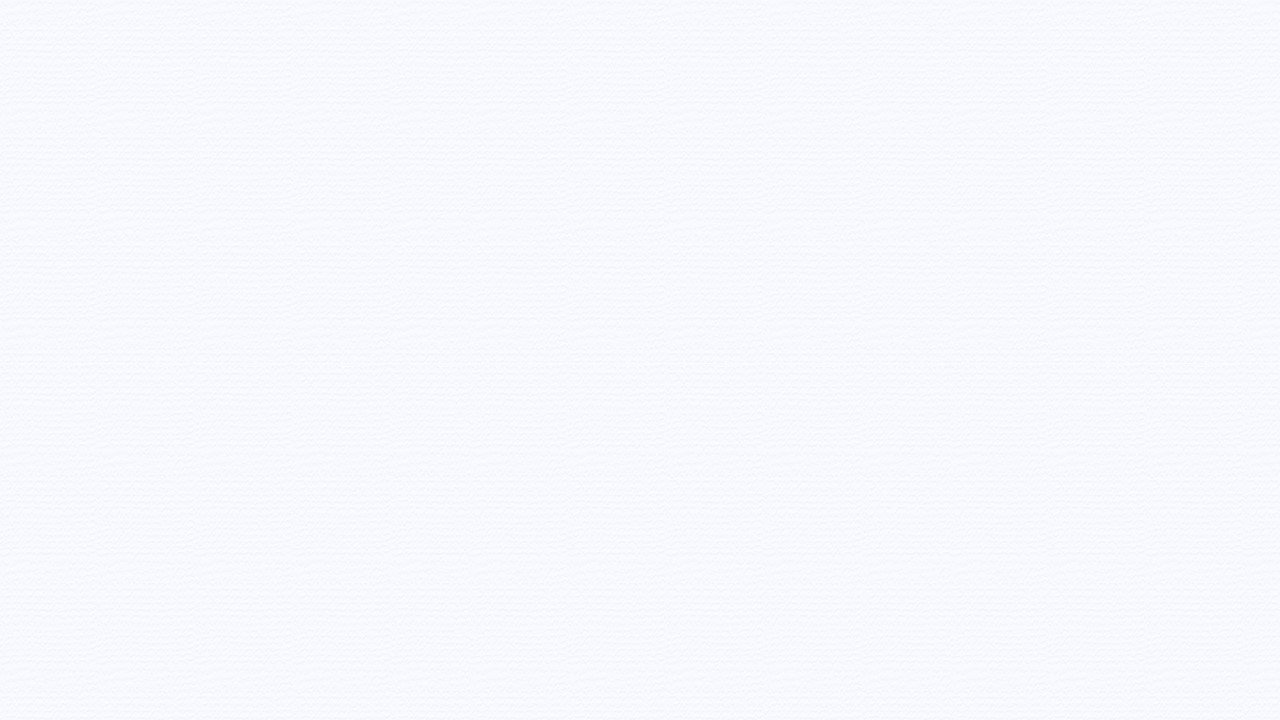 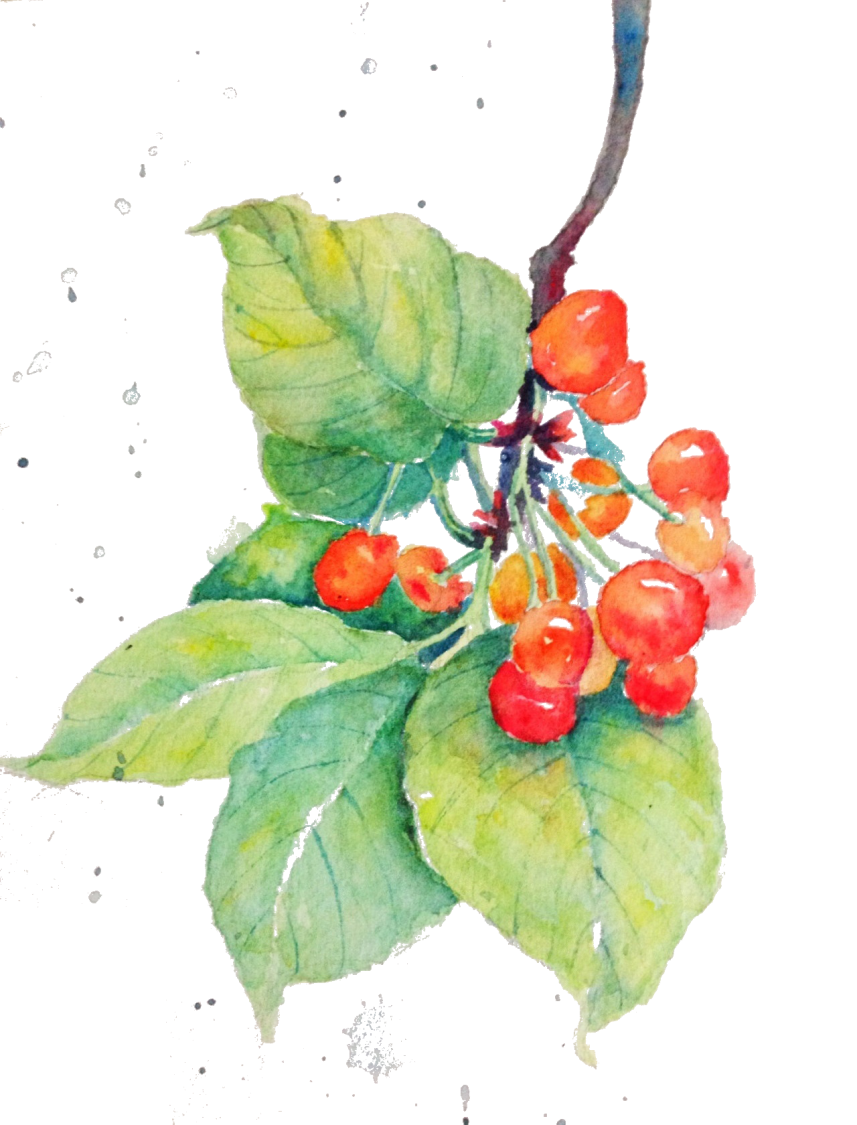 第二章
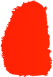 贰
Add title text
Click here to add content that matches the title.
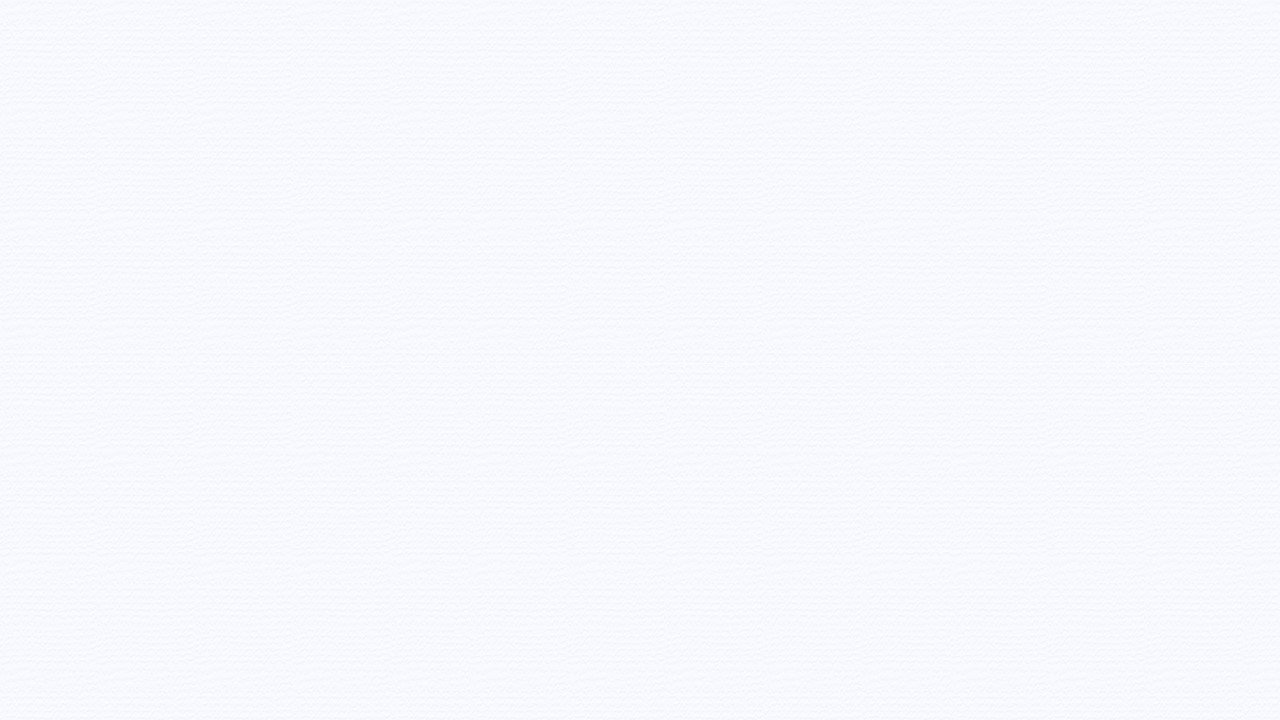 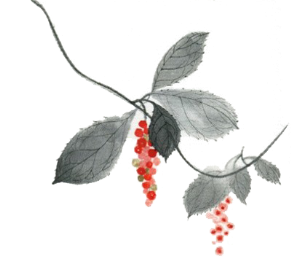 贰
Add title text
Click here to add content that matches the title.
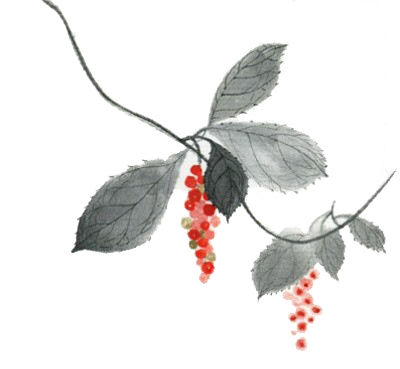 Click here to add content that matches the title.
Click here to add content that matches the title.
Click here to add content that matches the title.
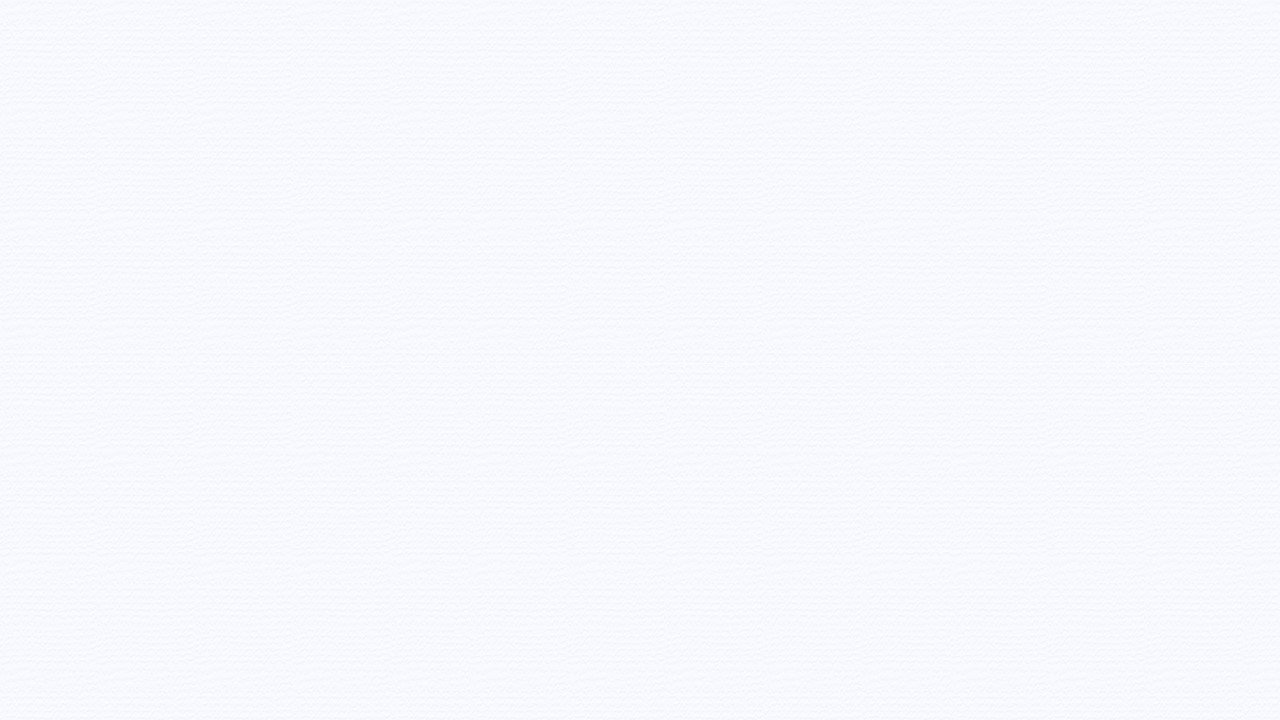 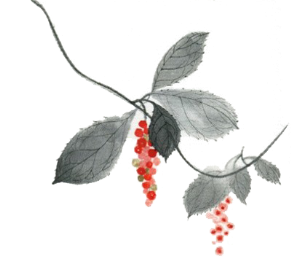 贰
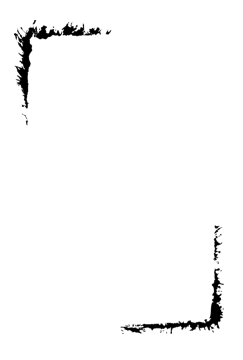 Click here to add content that matches the title.
Add title text
Title text
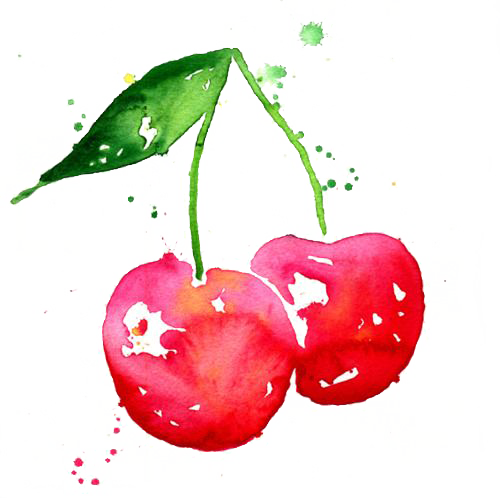 Click here to add content that matches the title.Click here to add content that matches the title.

Click here to add content that matches the title.Click here to add content that matches the title.
PPT模板 http://www.1ppt.com/moban/
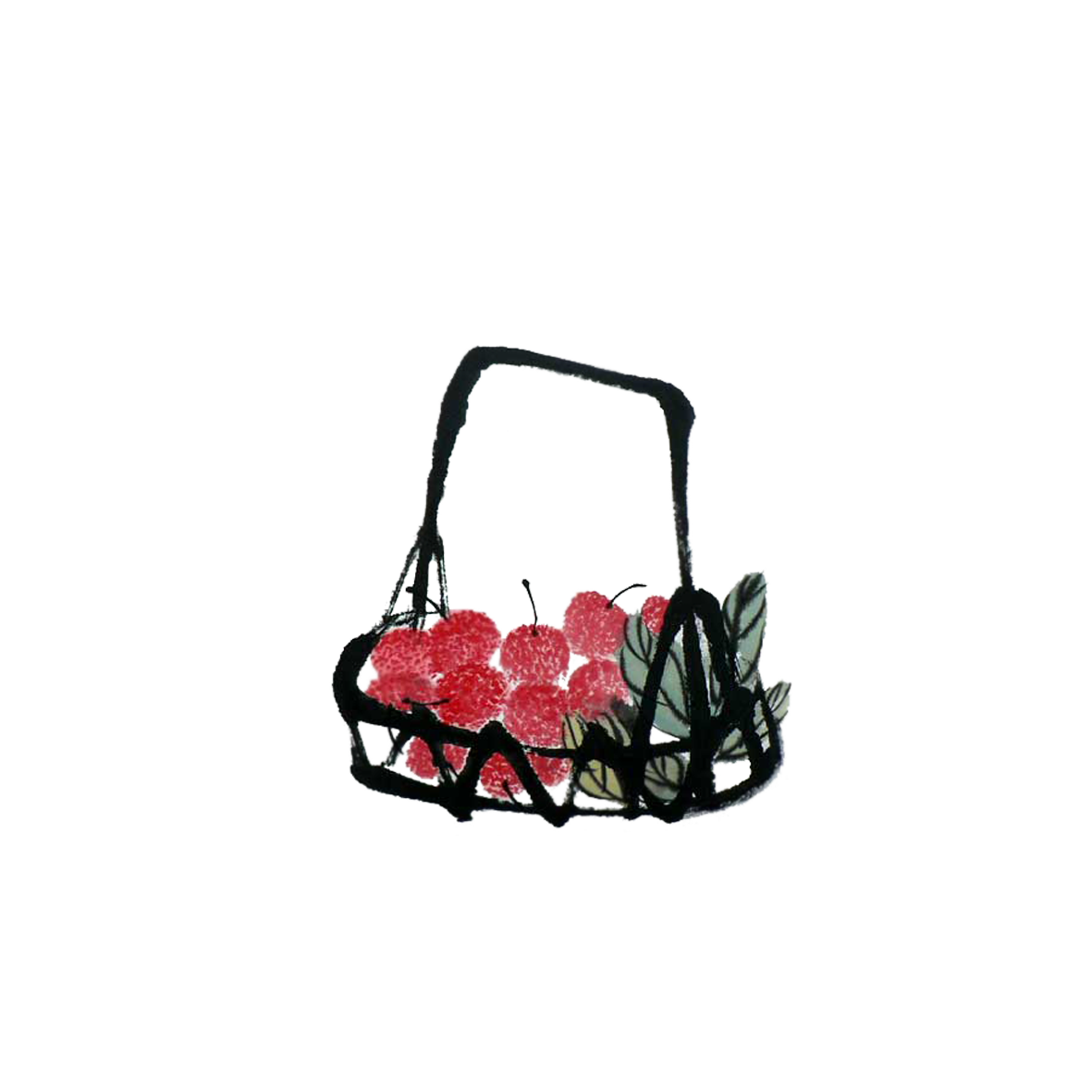 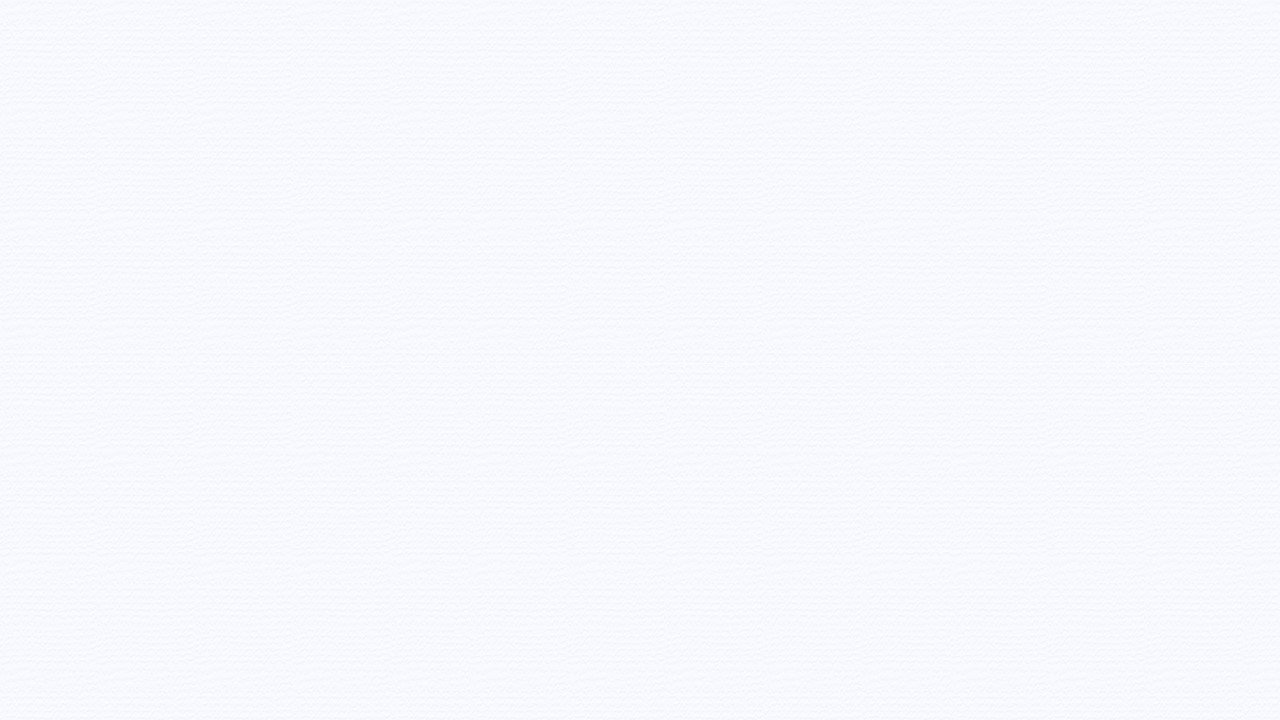 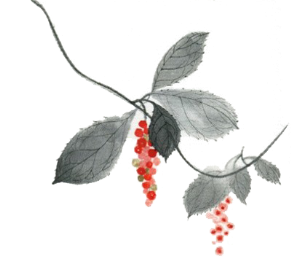 贰
Click here to add content that matches the title.
Add title text
请Click here to add content, content to match the title, you can copy and paste directly, to select useful keyword entry.

Click here to add content, content to match the title, you can copy and paste directly, to select useful keyword entry.
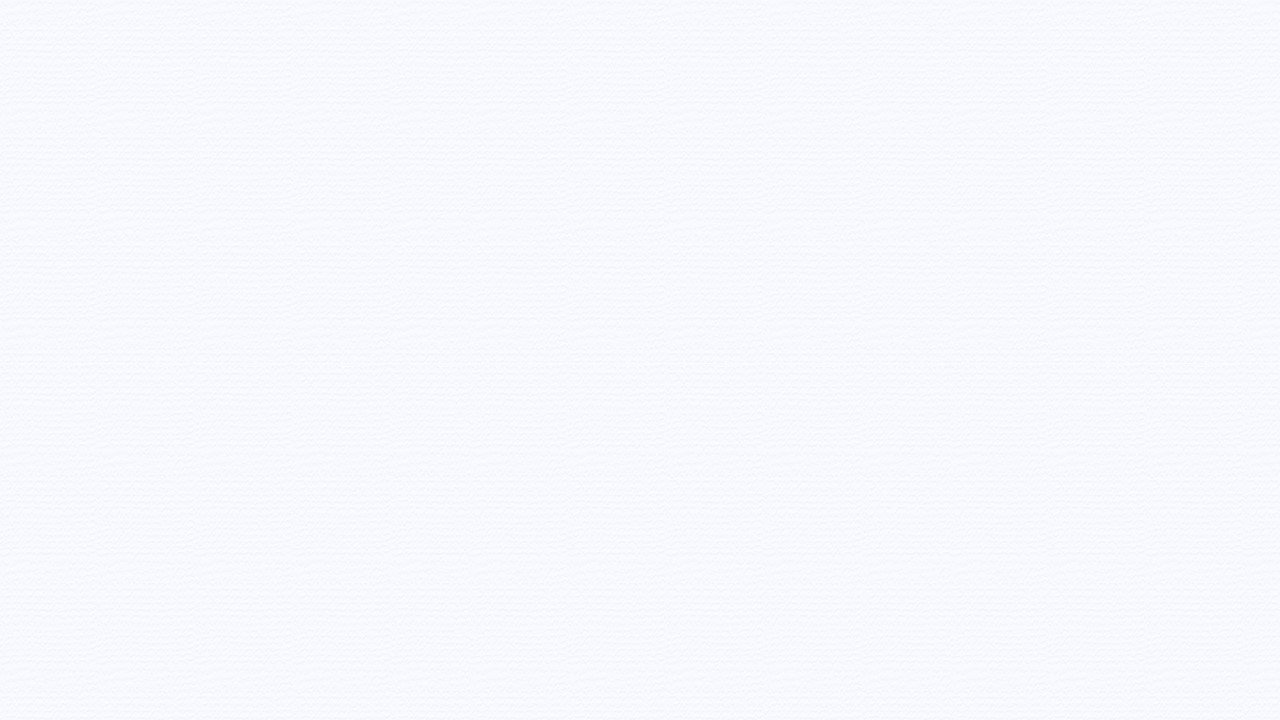 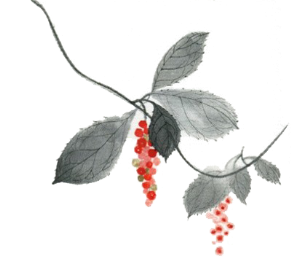 贰
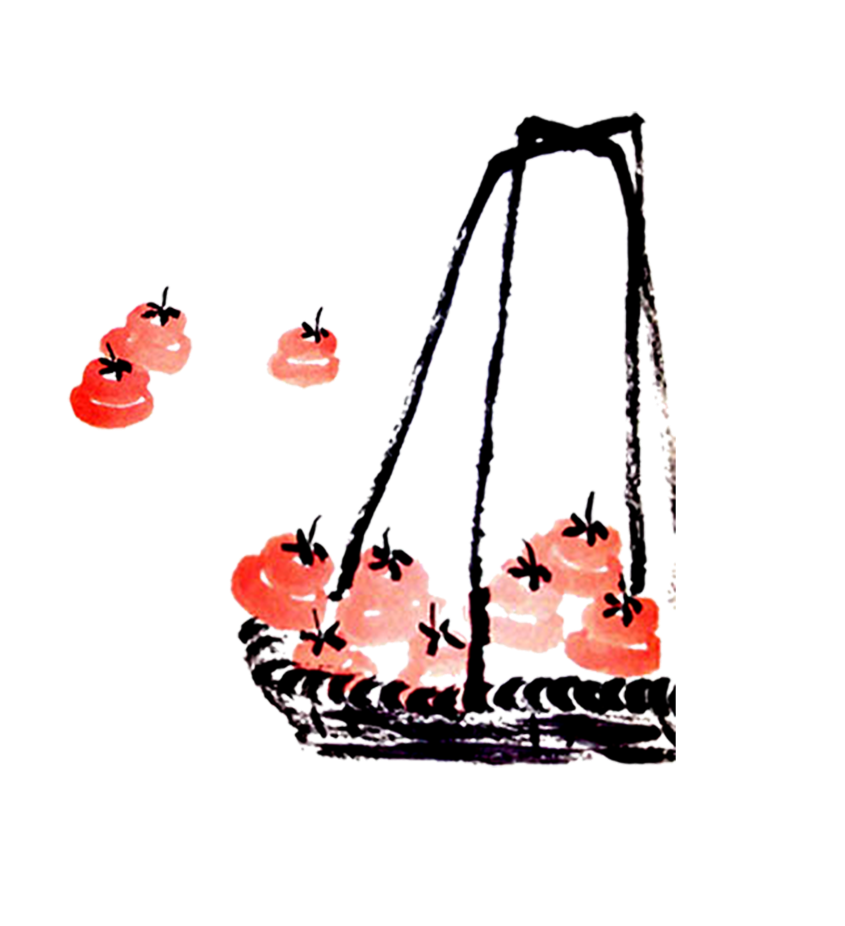 Click here to add content that matches the title.
Add title text
Click here to add content, content to match the title, you can copy and paste directly, to select useful keyword entry.
Click here to add content, content to match the title, you can copy and paste directly, to select useful keyword entry.
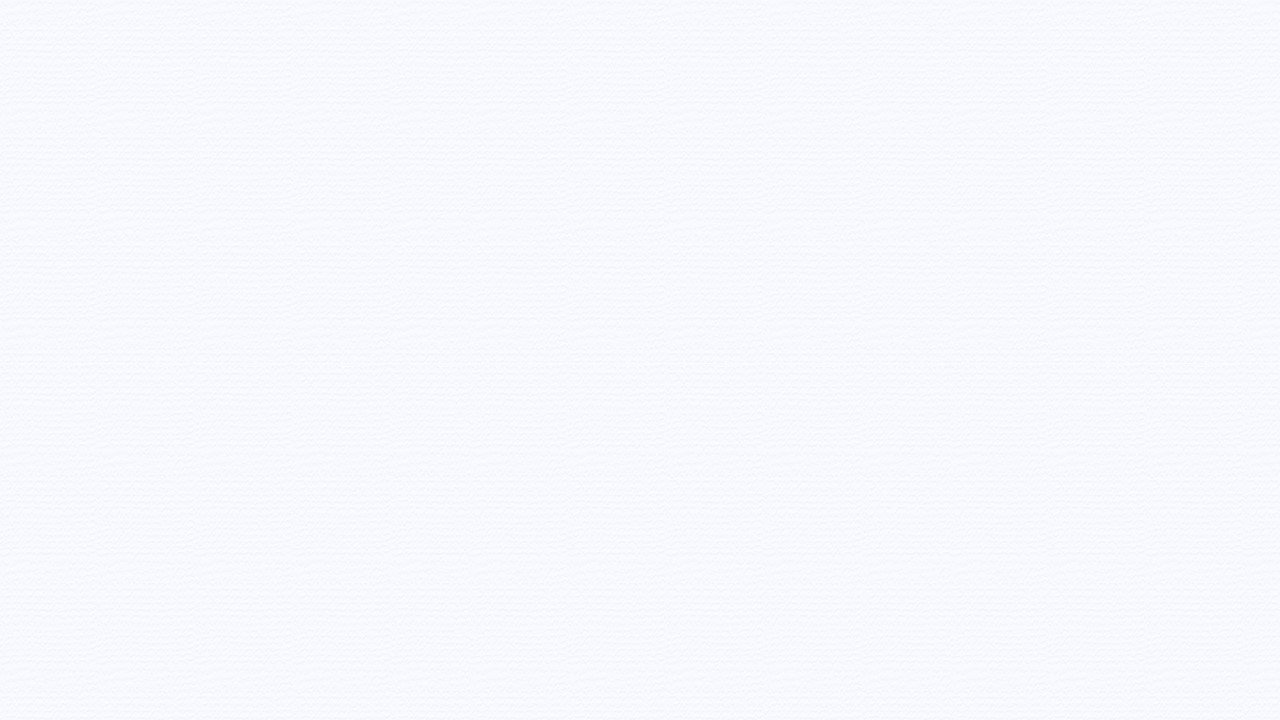 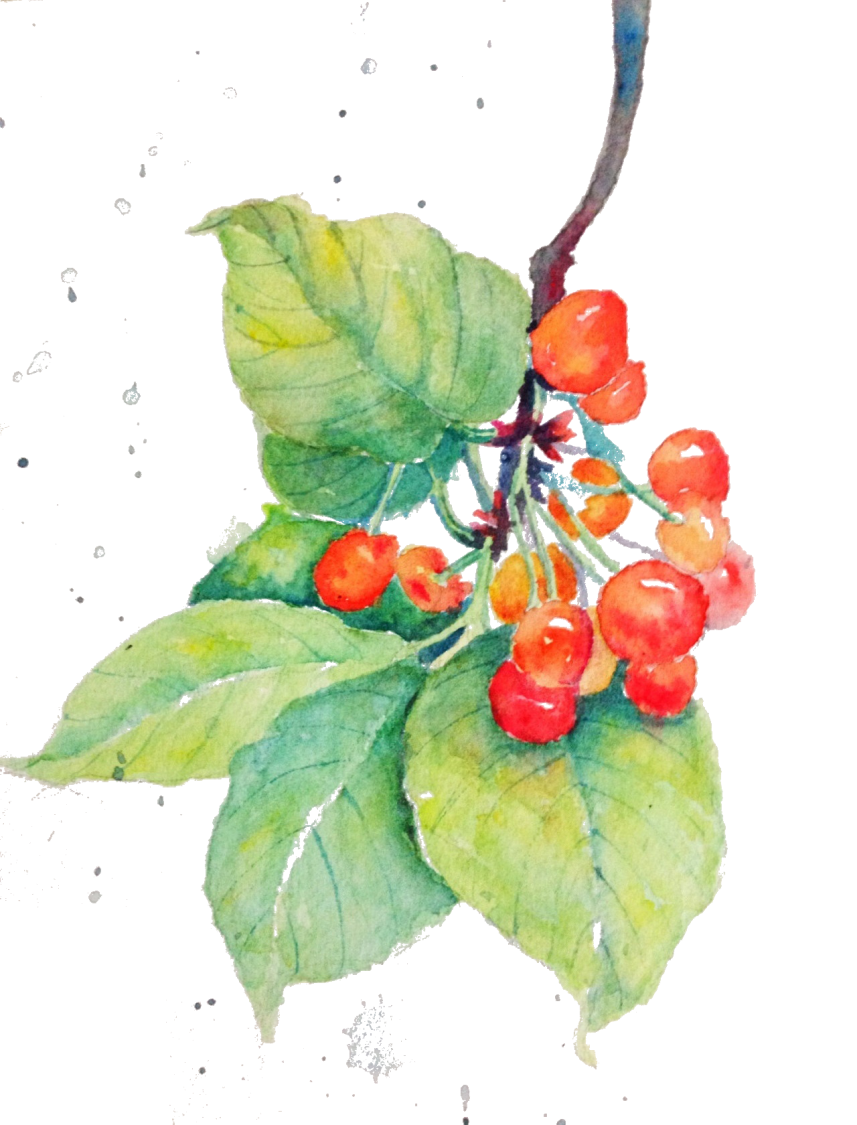 第一章
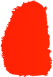 叁
Click here to add content that matches the title.
Add title text
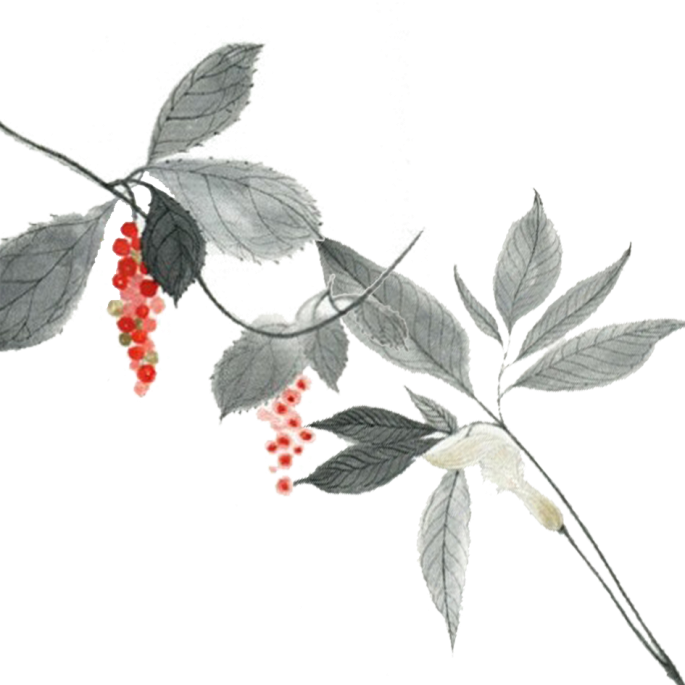 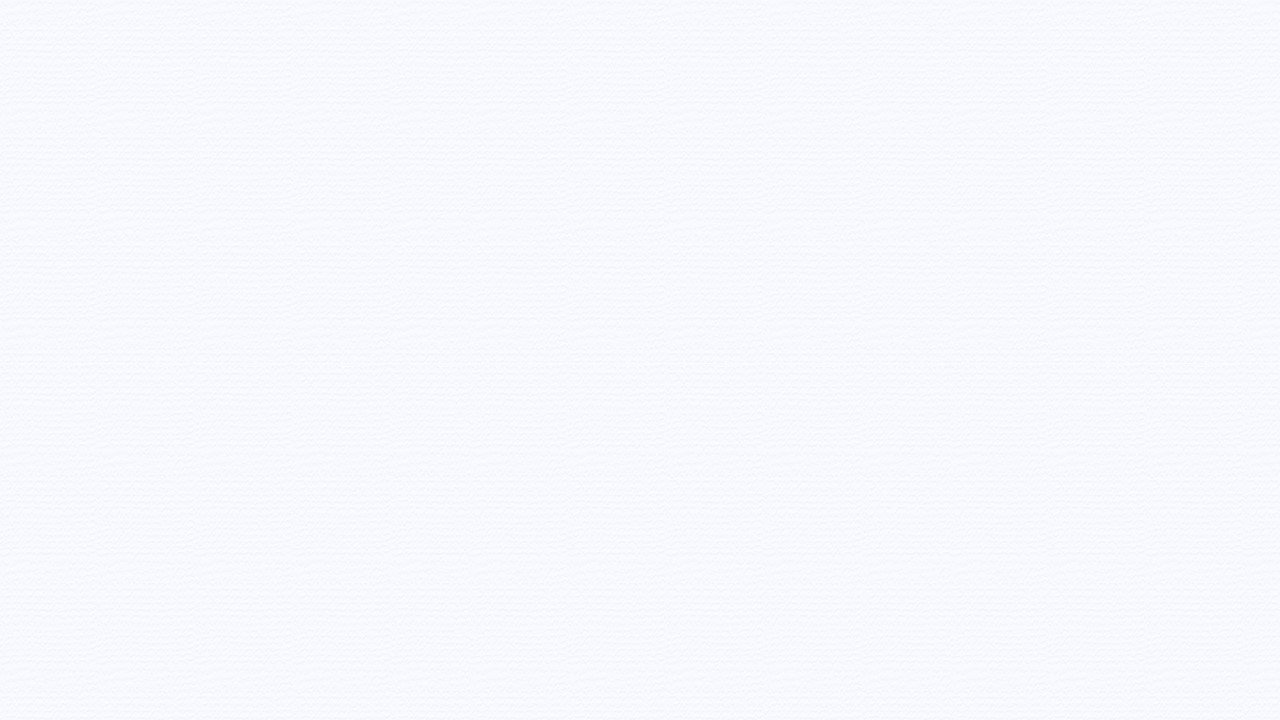 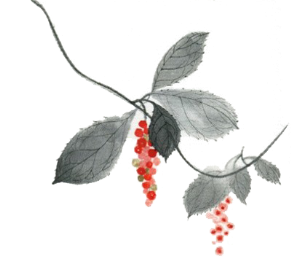 叁
Click here to add content that matches the title.
Add title text
一
二
三
Click here to add content that matches the title.
Click here to add content that matches the title.
Click here to add content that matches the title.
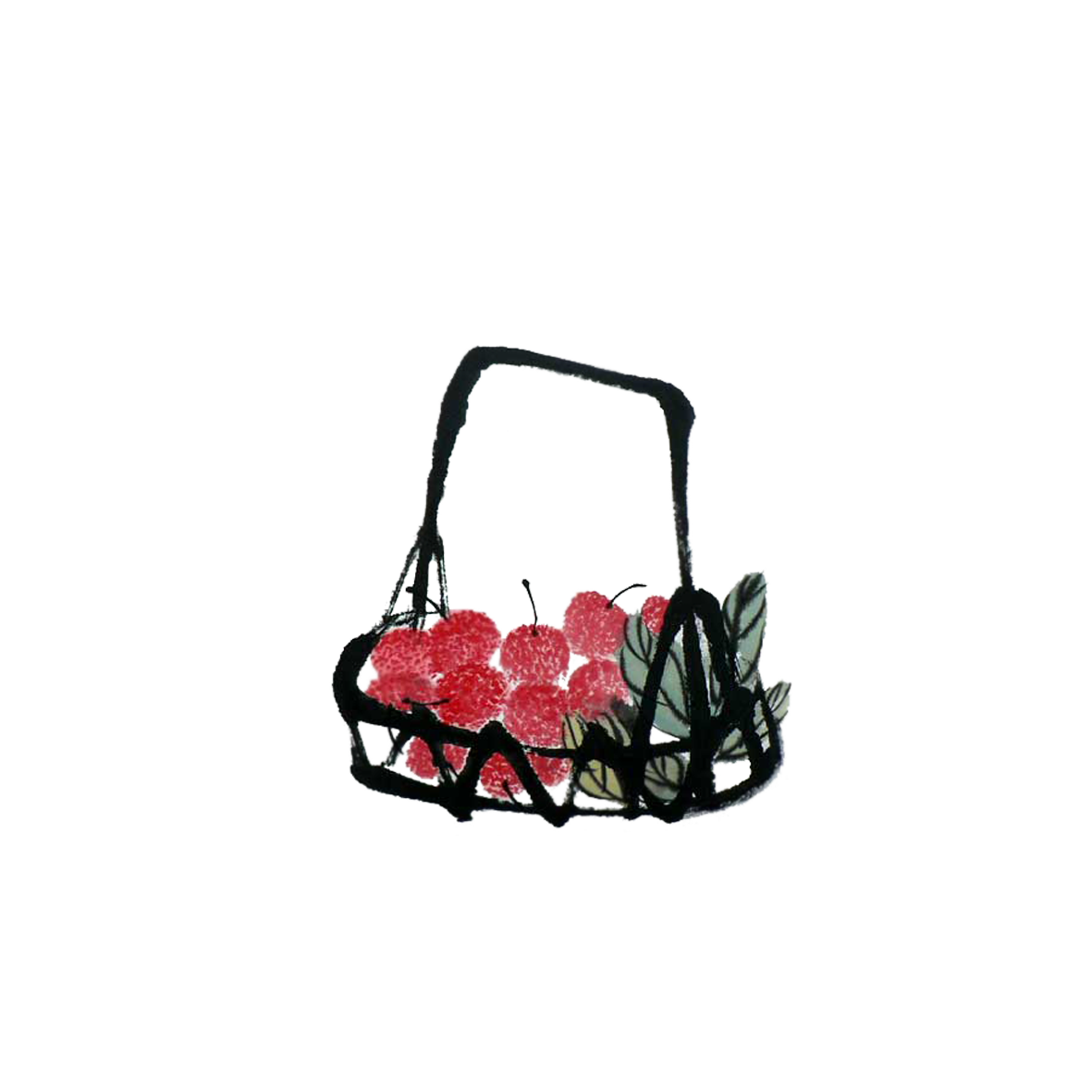 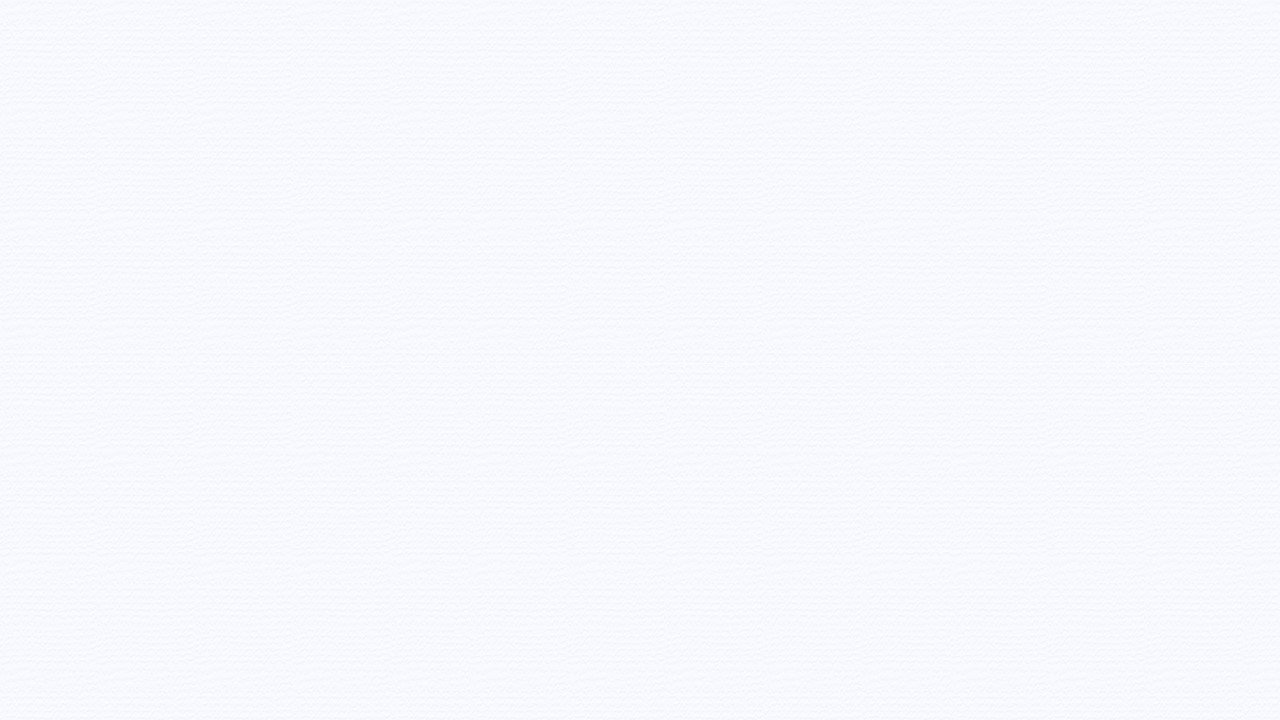 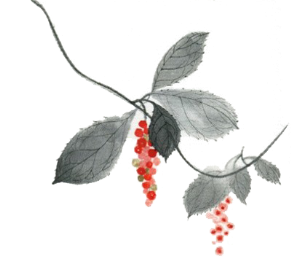 叁
Click here to add content that matches the title.
Click here to add content that matches the title.
Add title text
Click here to add content that matches the title.
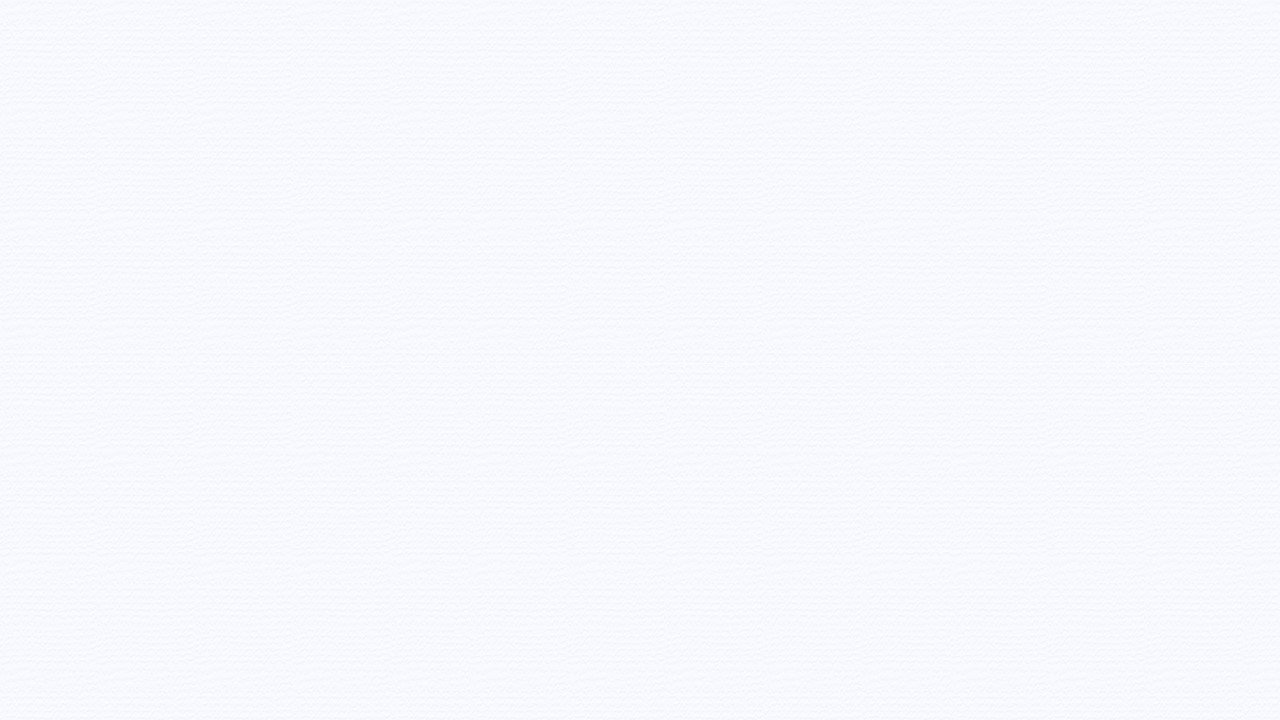 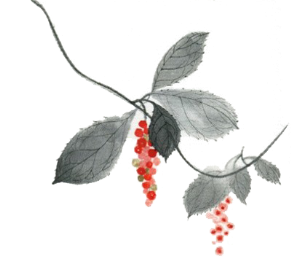 叁
Click here to add content that matches the title.
Add title text
Click here to add content, content to match the title, you can copy and paste directly, to select useful keyword entry.
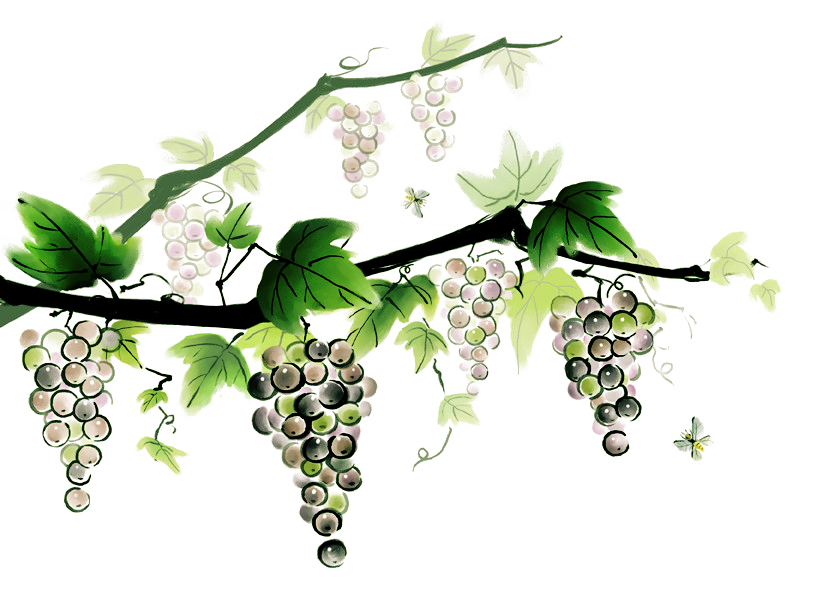 Click here to add content, content to match the title, you can copy and paste directly, to select useful keyword entry.
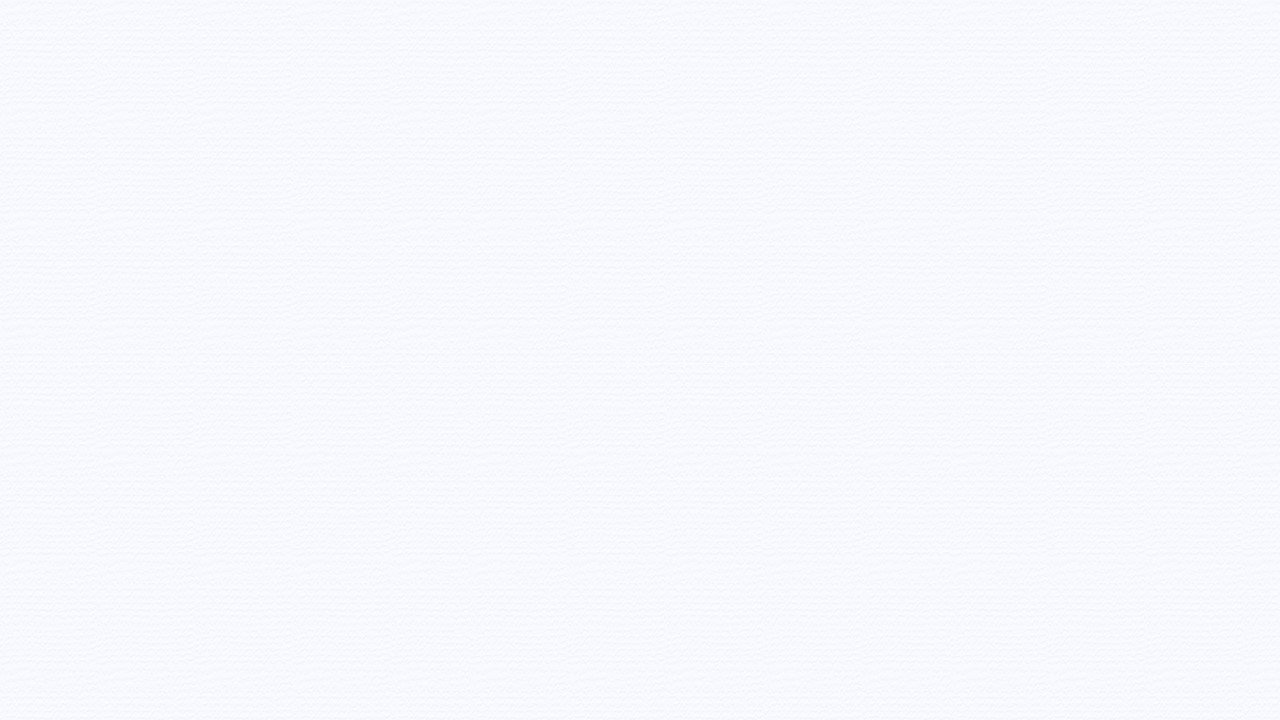 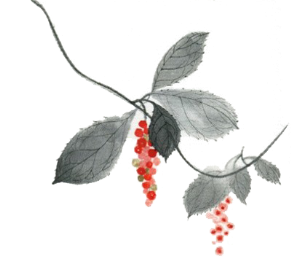 叁
一
二
三
Add title text
Click here to add content that matches the title.
Click here to add content that matches the title.
Click here to add content that matches the title.
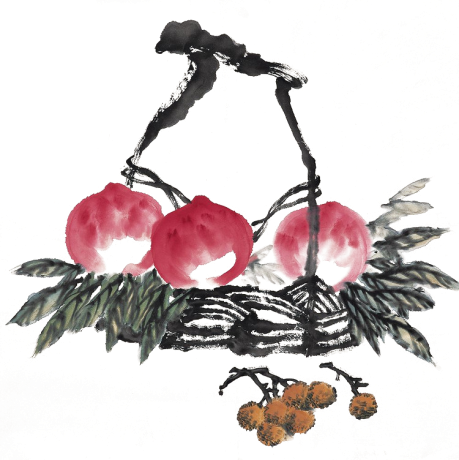 Click here to add content that matches the title.
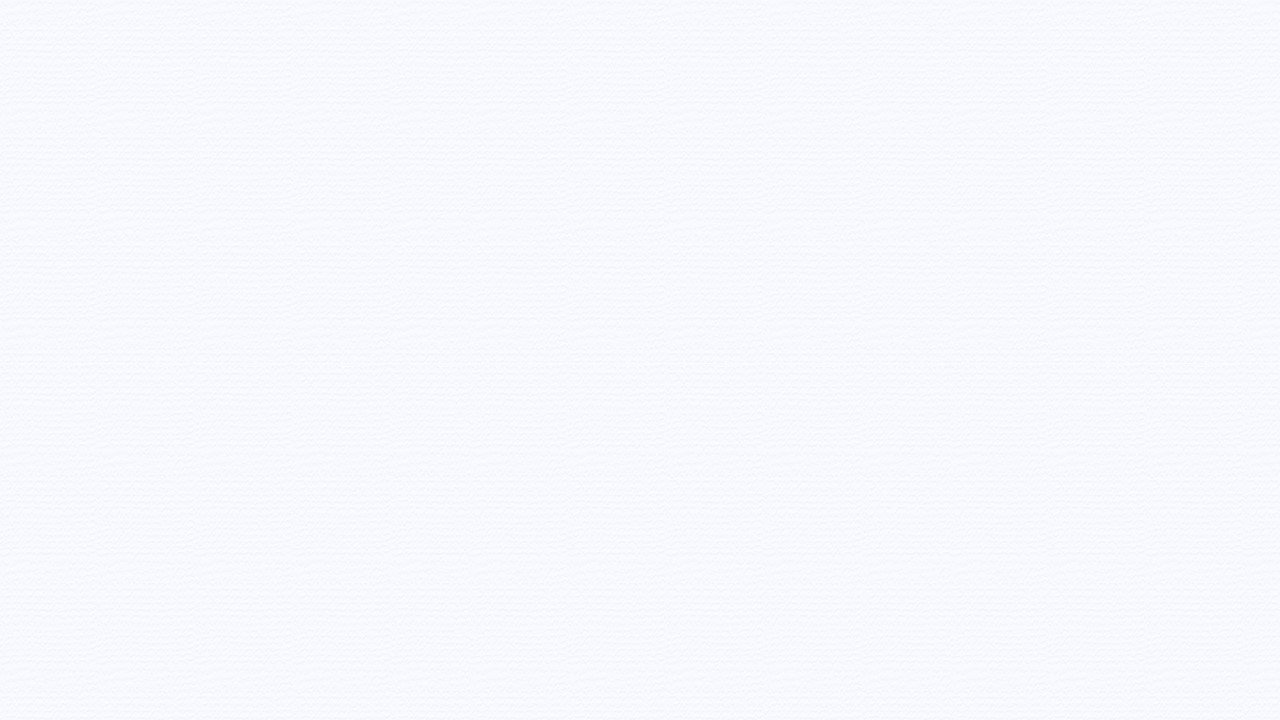 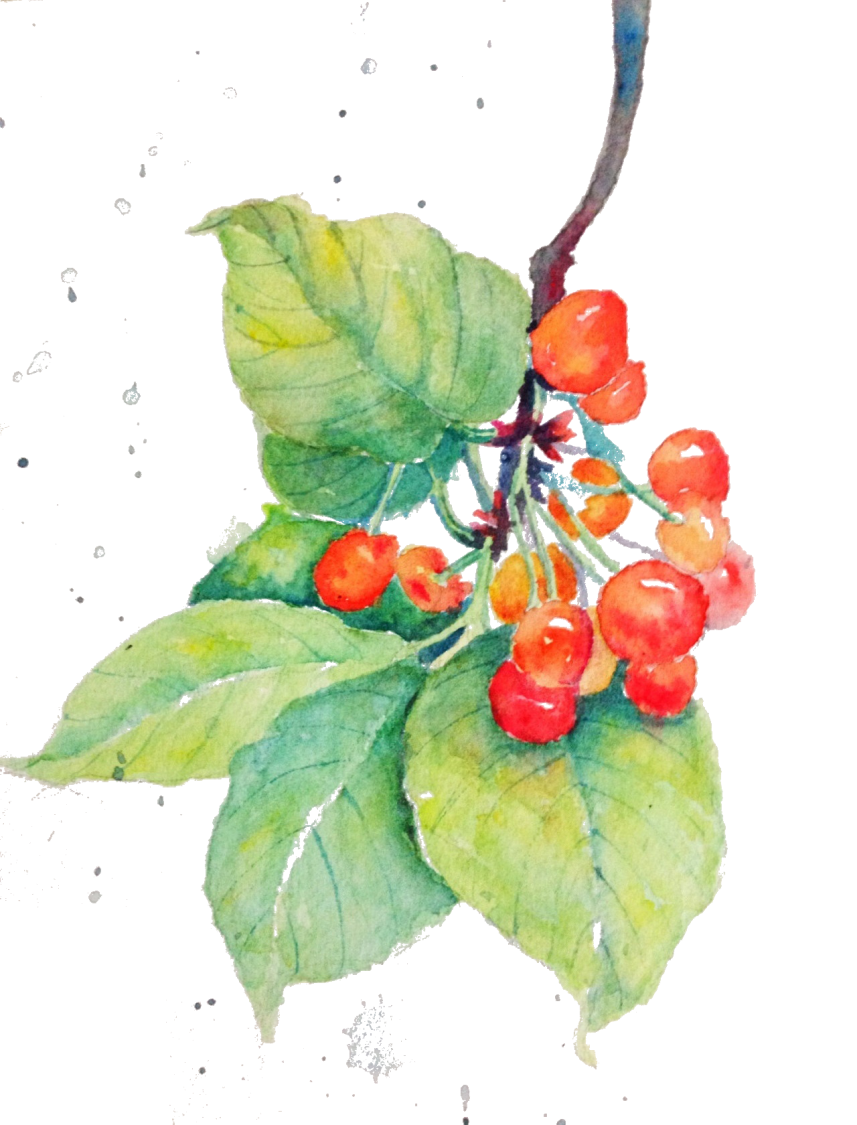 第一章
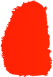 肆
Click here to add content that matches the title.
Add title text
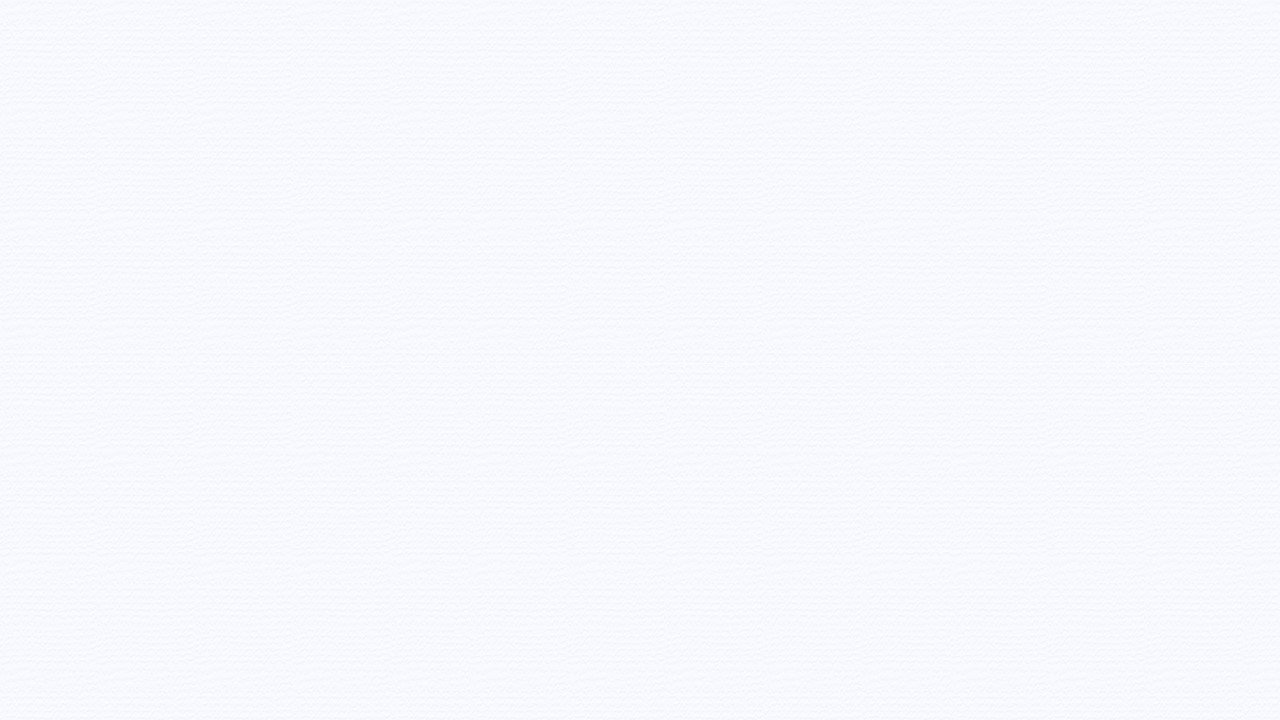 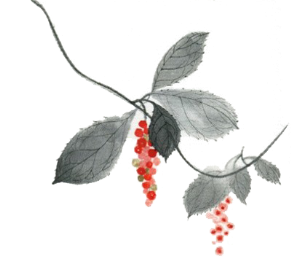 肆
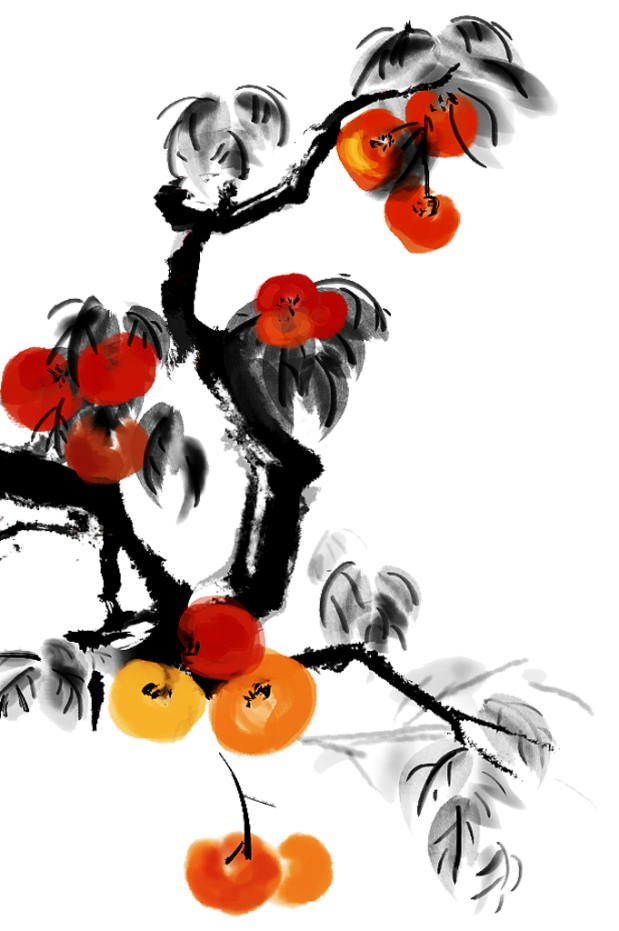 Click here to add content that matches the title.
Add title text
Click here to add content that matches the title.
输
Click here to add content that matches the title.
入
Click here to add content that matches the title.
标
Click here to add content that matches the title.
题
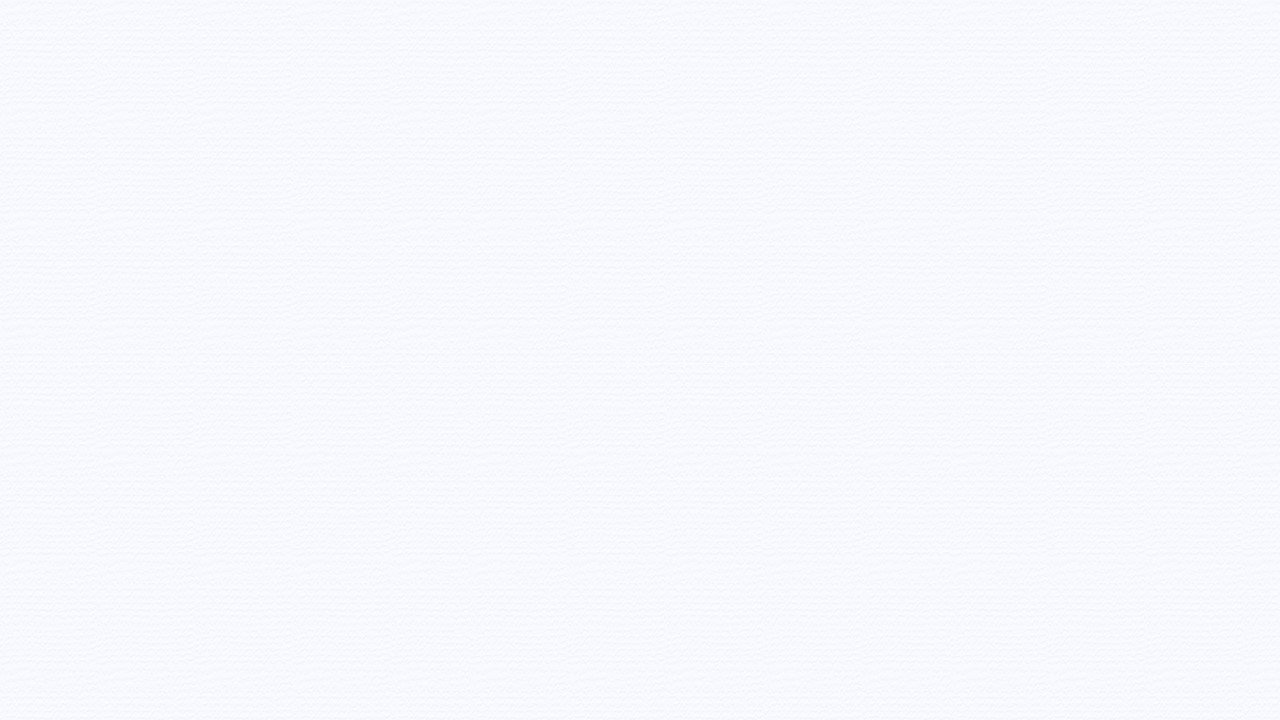 Add title text
Add title text
Add title text
Add title text
Click here to add content that matches the title.
Click here to add content that matches the title.
Click here to add content that matches the title.
Click here to add content that matches the title.
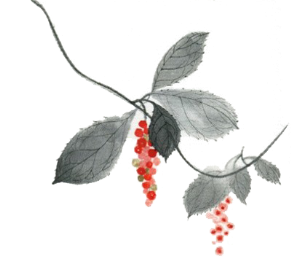 壹
Click here to add content that matches the title.
Add title text
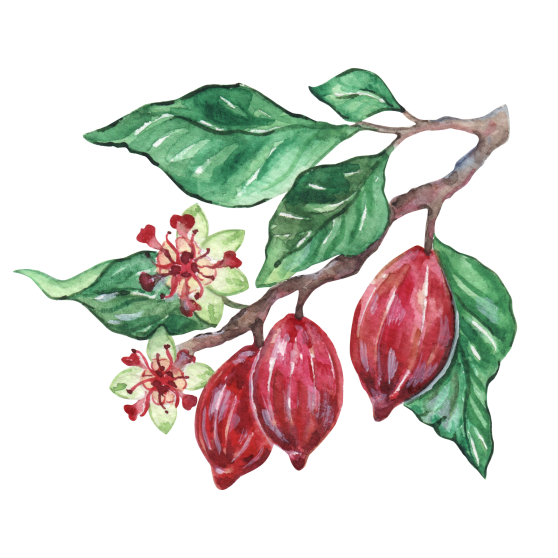 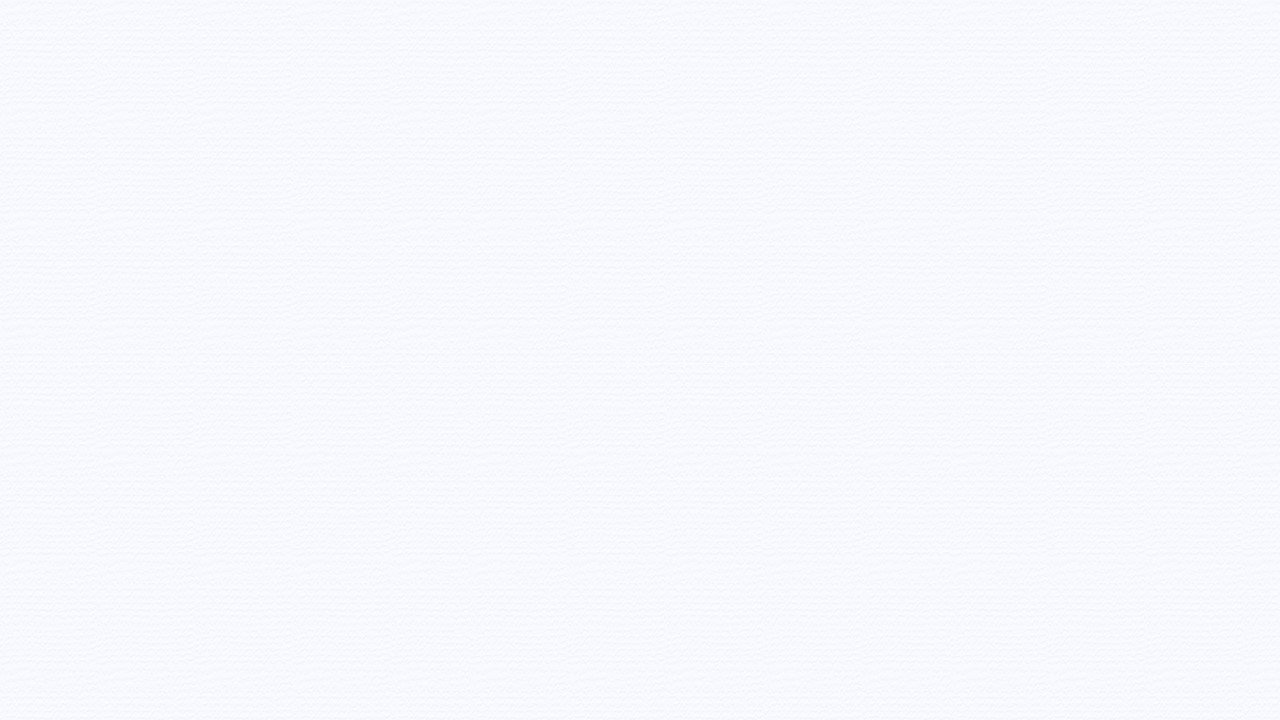 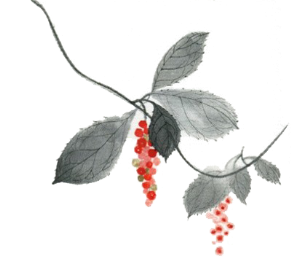 肆
Click here to add content that matches the title.
Add title text
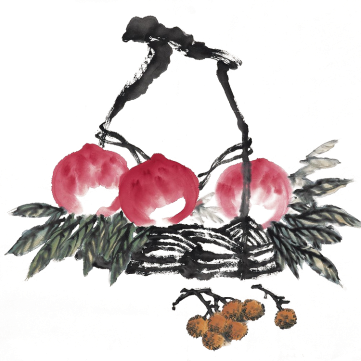 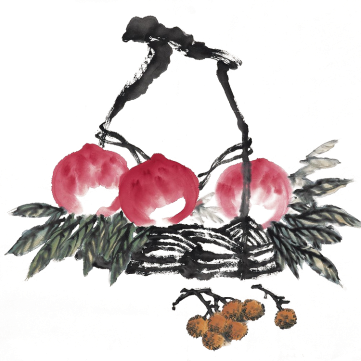 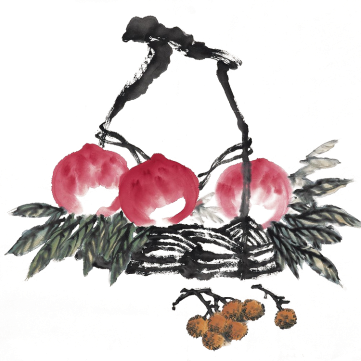 Add title text
Add title text
Add title text
Click here to add content that matches the title.
Click here to add content that matches the title.
Click here to add content that matches the title.
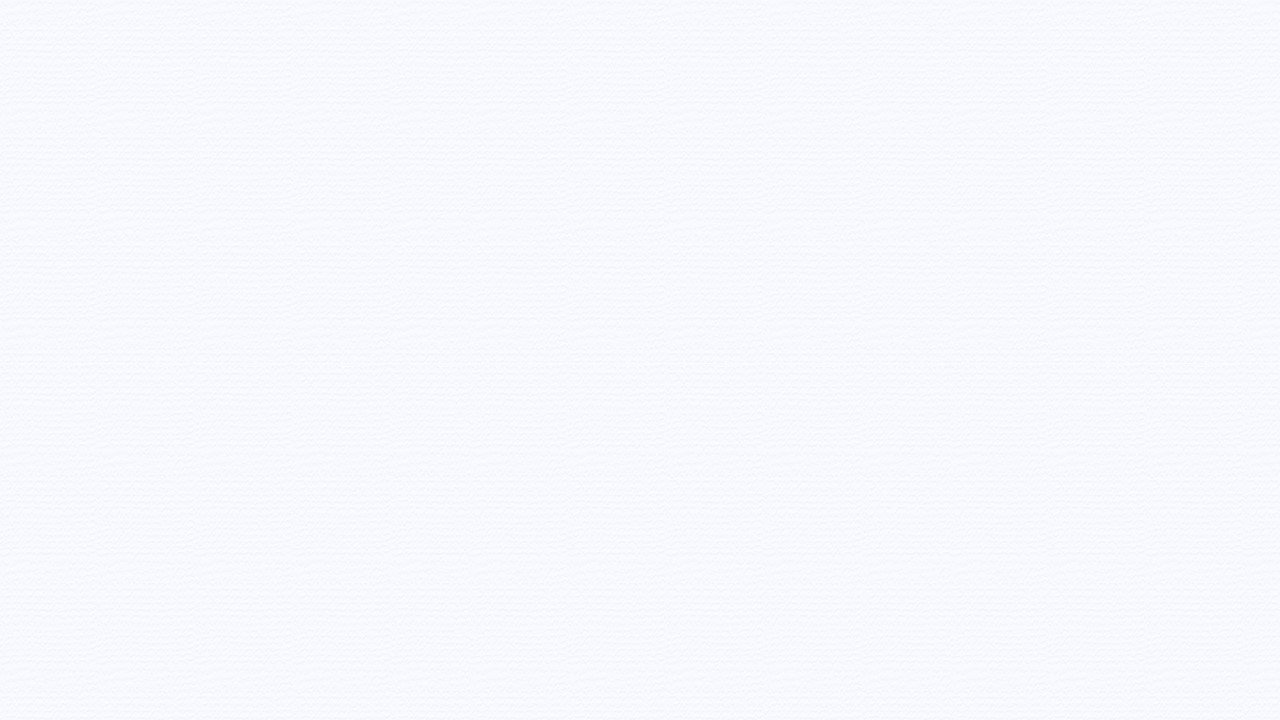 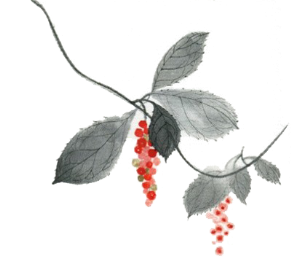 肆
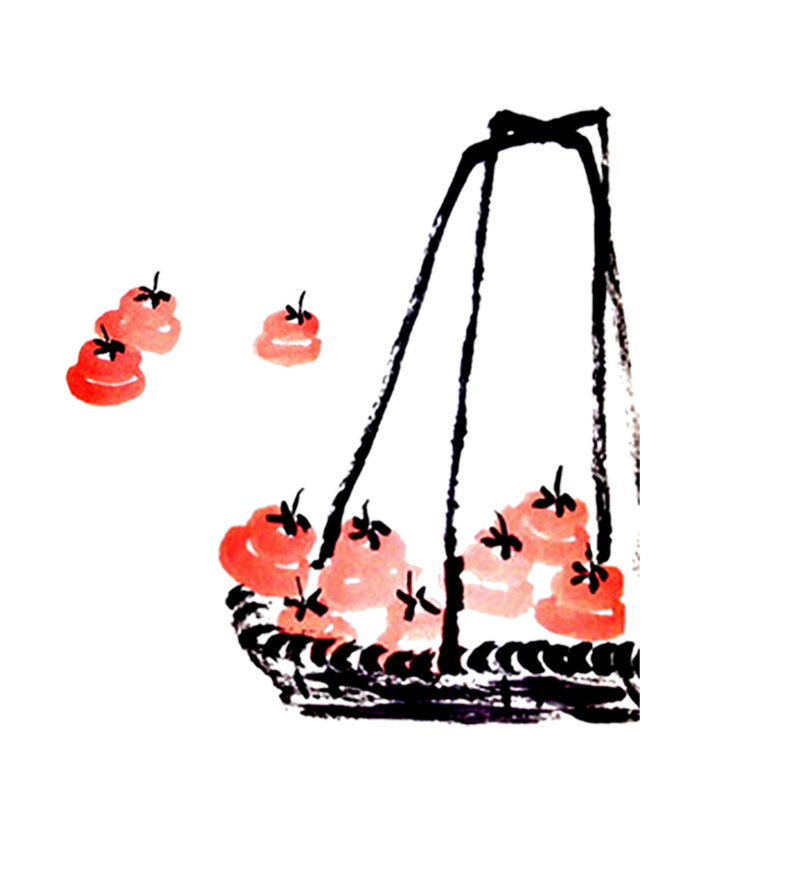 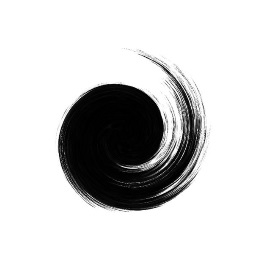 Click here to add content that matches the title.
Add title text
Click here to add content that matches the title.
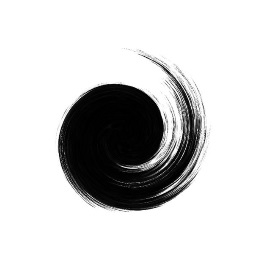 Click here to add content that matches the title.
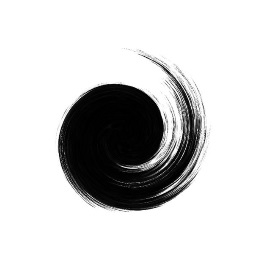 Click here to add content that matches the title.
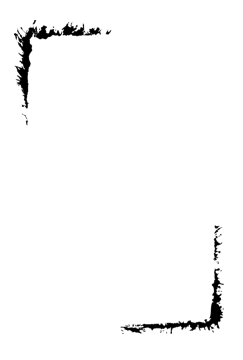 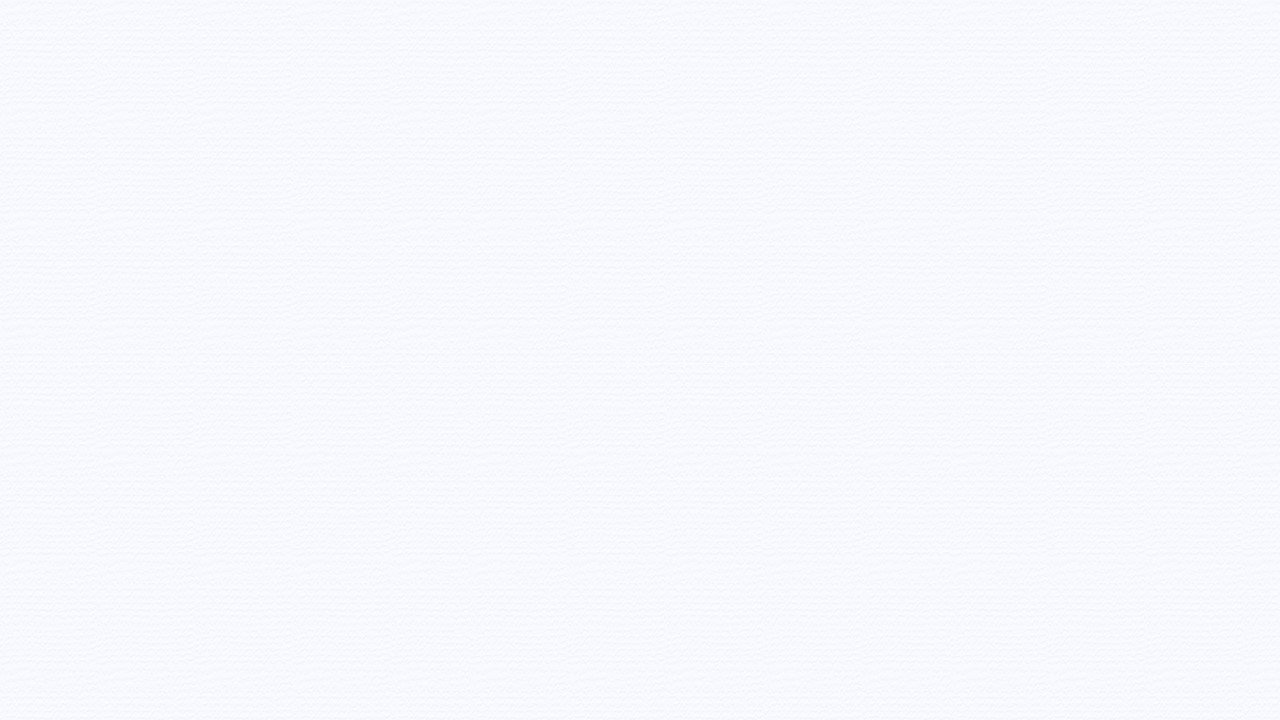 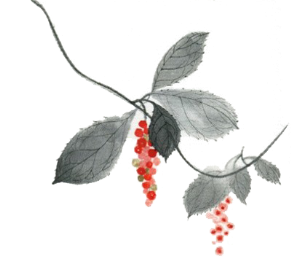 肆
TITLE TEXT
Add title text
Click here to add content that matches the title.
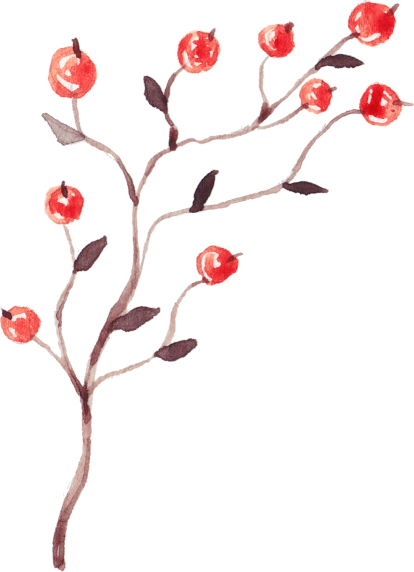 Click here to add content that matches the title.Click here to add content that matches the title.
Click here to add content that matches the title.Click here to add content that matches the title.
Click here to add content that matches the title.Click here to add content that matches the title.
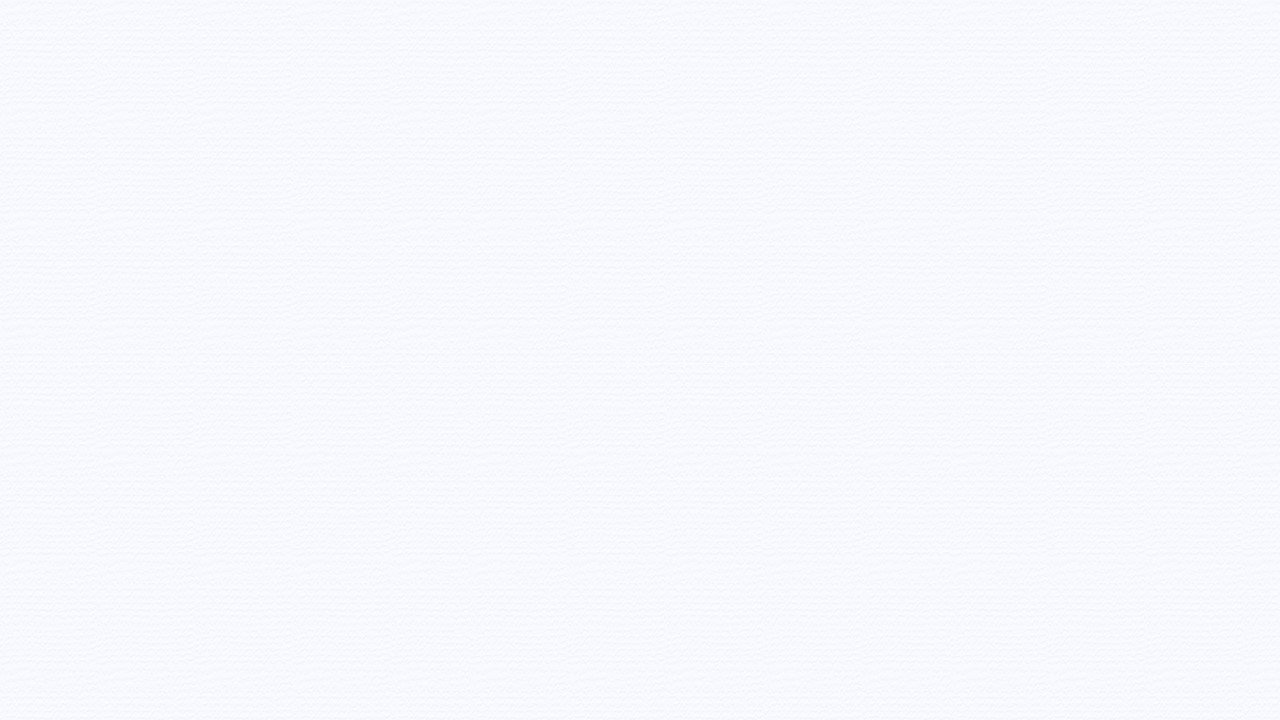 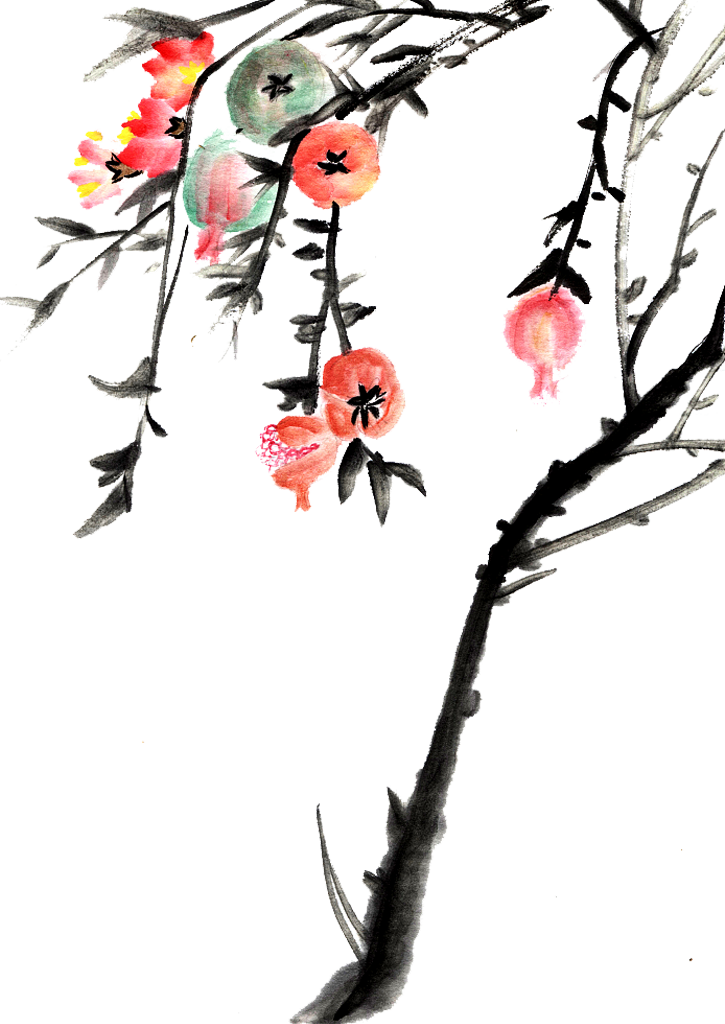 LOGO
Thank  you!
Insert the Subtitle of Your Presentation
https://www.freeppt7.com